Fusing Shift Left, Automation & AI Solutions to Elevating Testing Efficiency
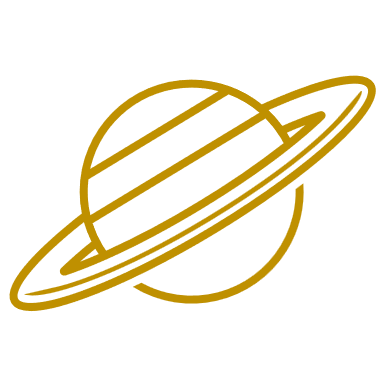 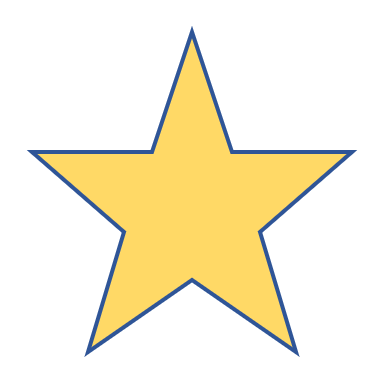 PEH WEI WOOI
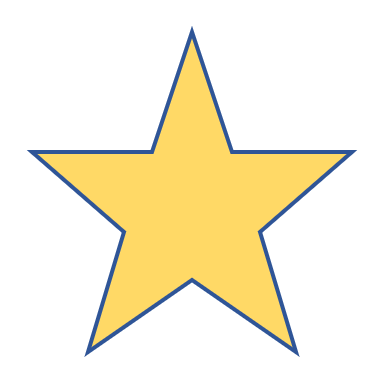 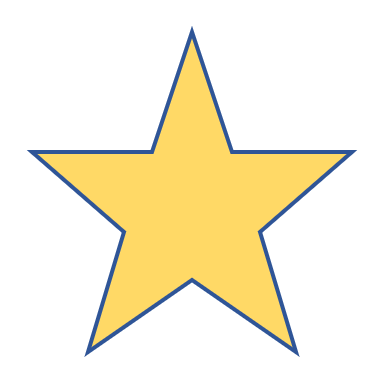 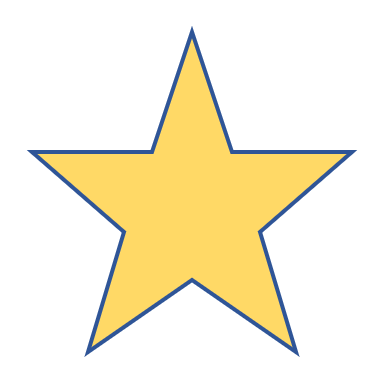 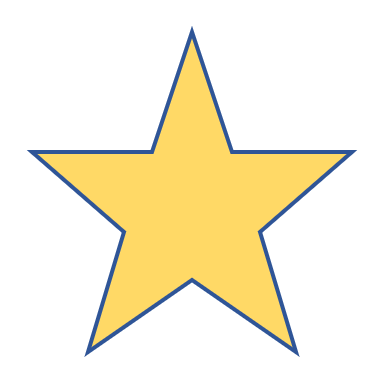 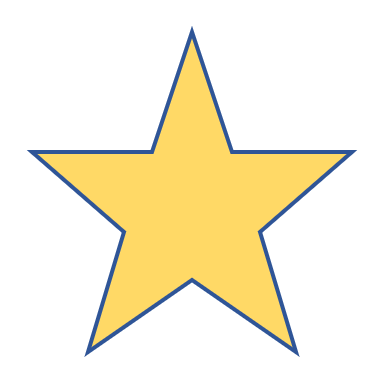 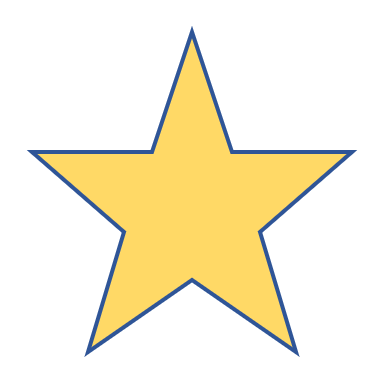 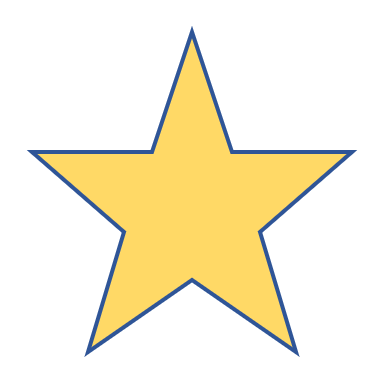 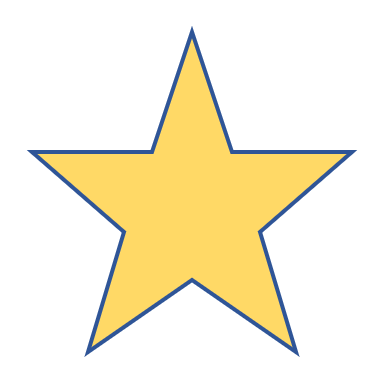 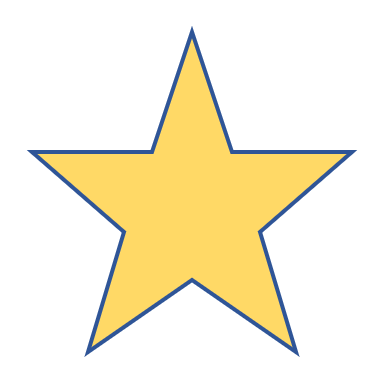 Introduction

Elevation of Software Lifecycle (Shift Left + Automation + AI)

Integrating New Strategy with Workflow

Challenges

Proposed Solutions   

Conclusion
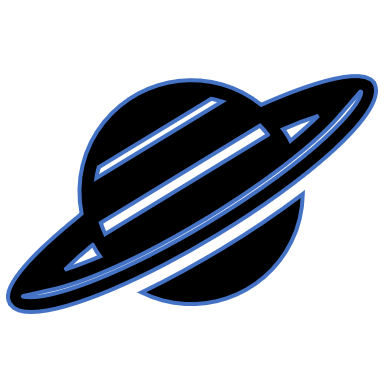 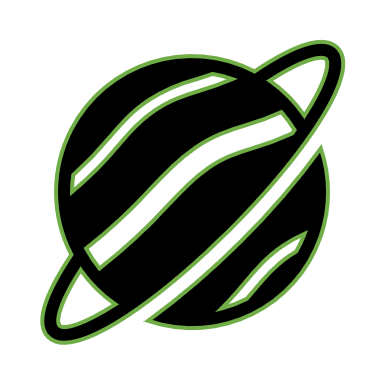 AGENDA
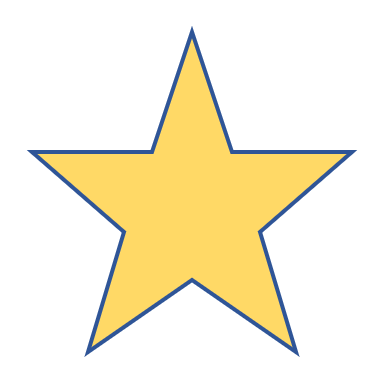 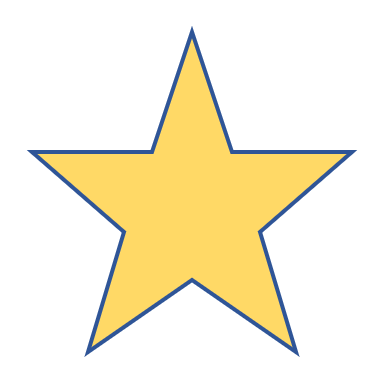 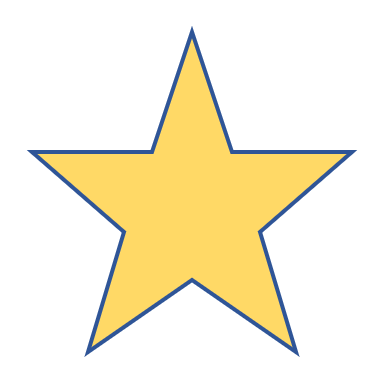 PEH WEI WOOI
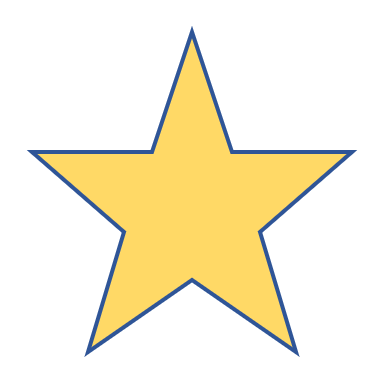 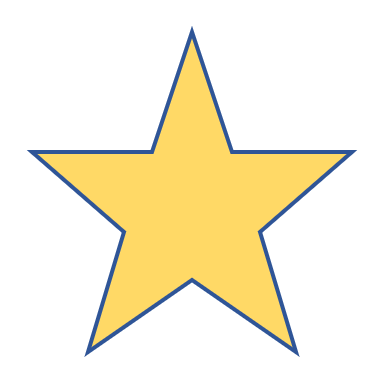 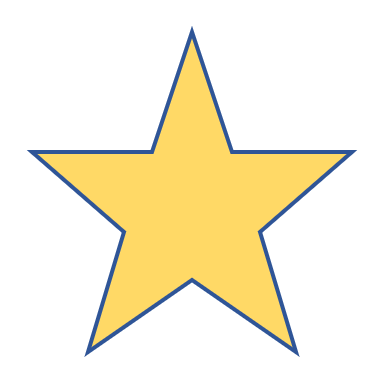 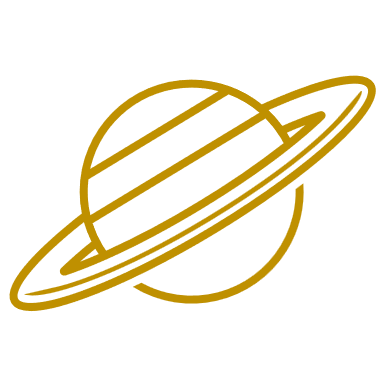 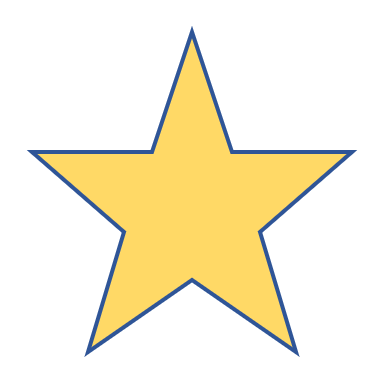 Fusing Shift Left, Automation & AI Solutions to Elevating Testing Efficiency
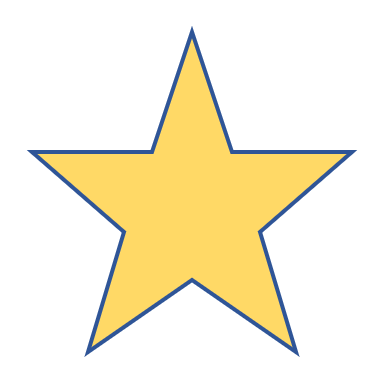 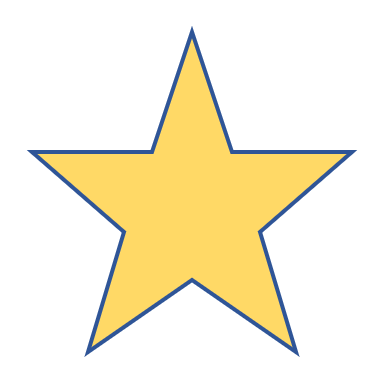 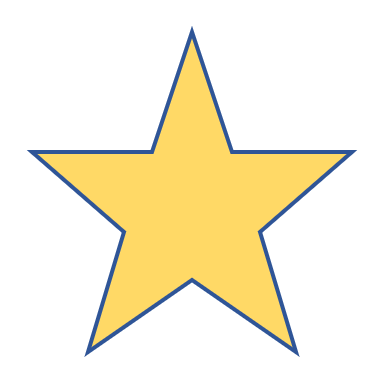 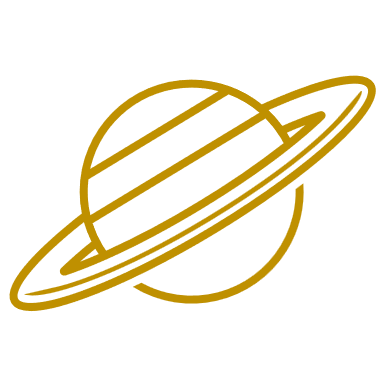 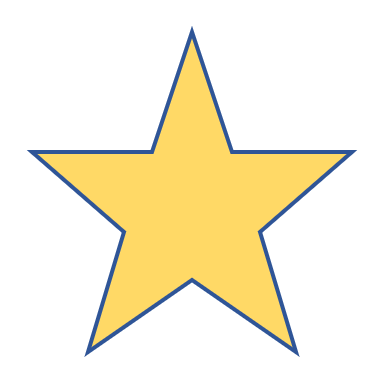 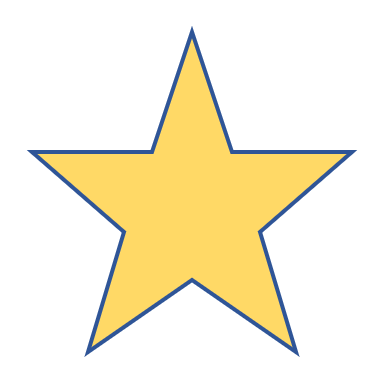 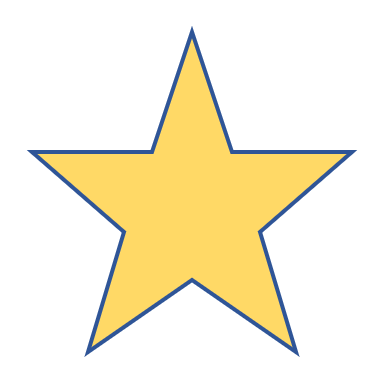 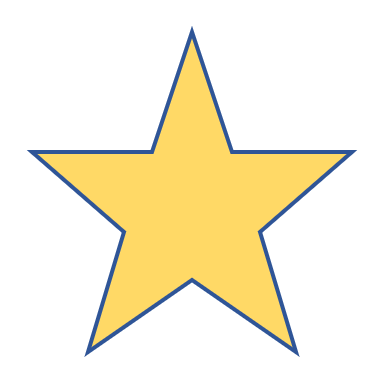 AGENDA
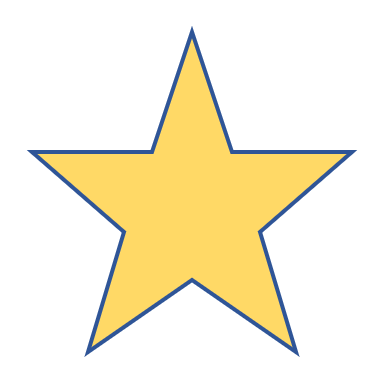 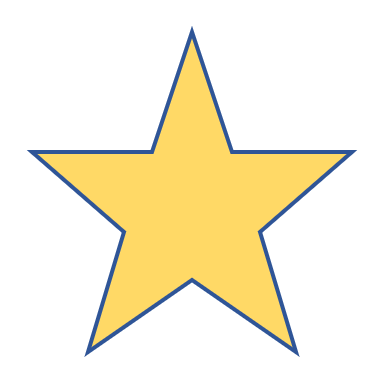 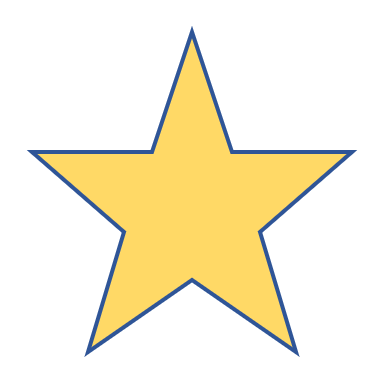 Introduction

Elevation of Software Lifecycle (Shift Left + Automation + AI)

Integrating New Strategy with Workflow

Challenges

Proposed Solutions   

Conclusion
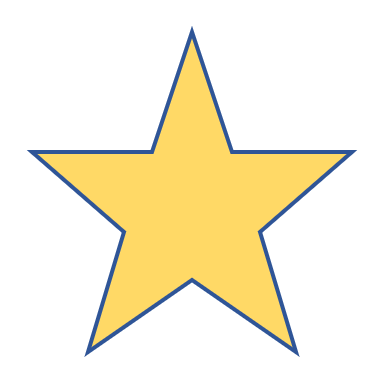 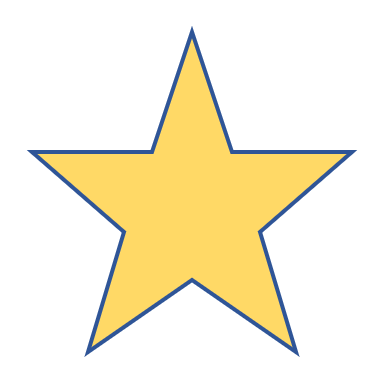 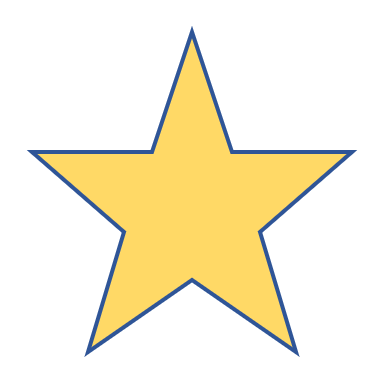 PEH WEI WOOI
Fusing Shift Left, Automation & AI Solutions to Elevating Testing Efficiency
Introduction

Elevation of Software Lifecycle (Shift Left + Automation + AI)

Integrating New Strategy with Workflow

Challenges

Proposed Solutions   

Conclusion
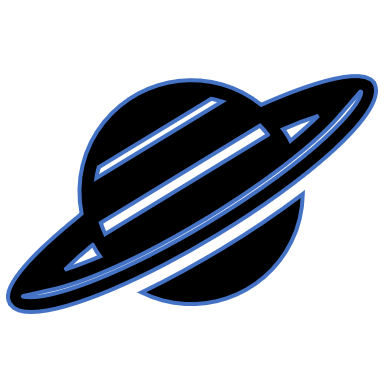 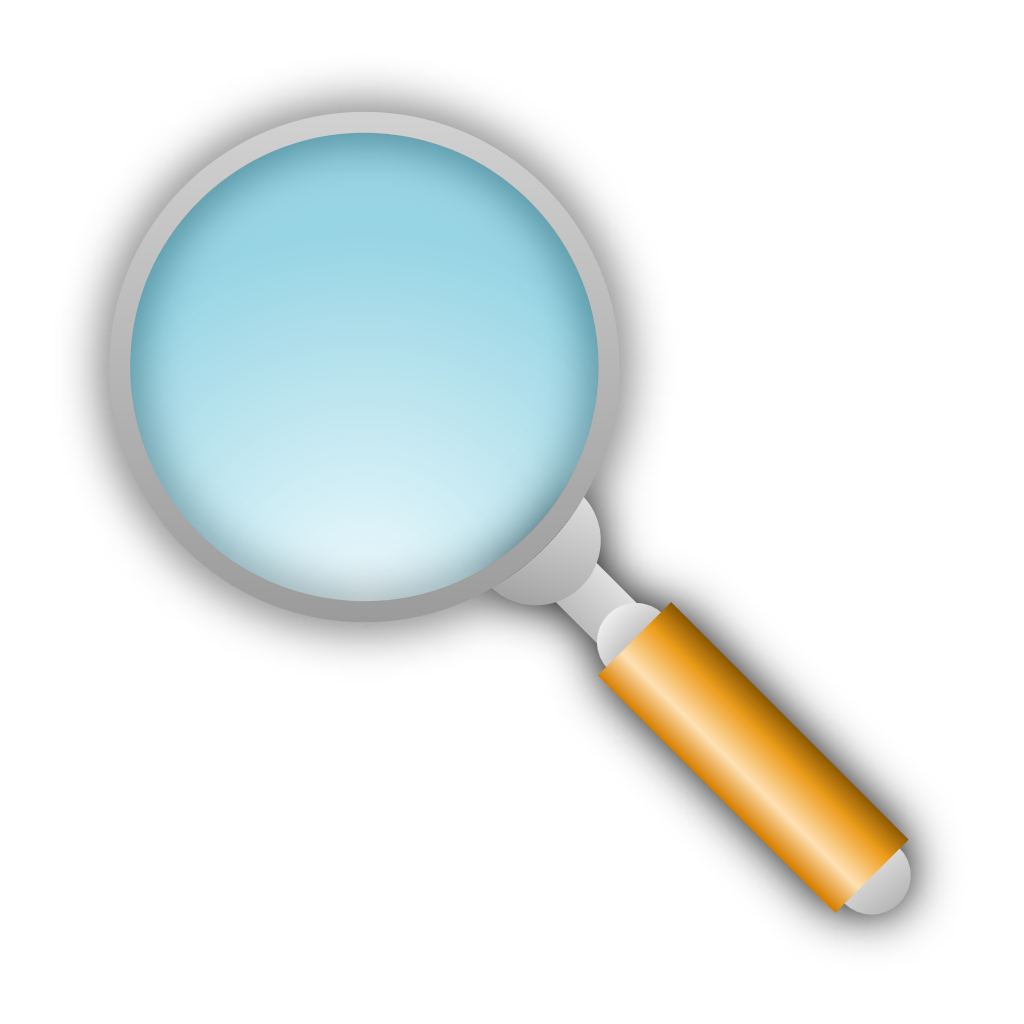 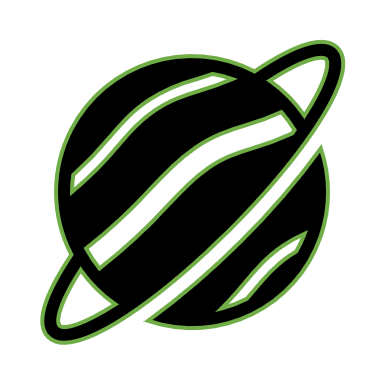 AGENDA
Introduction
Catching defects early in the Software Development Lifecycle (SDLC) is essential
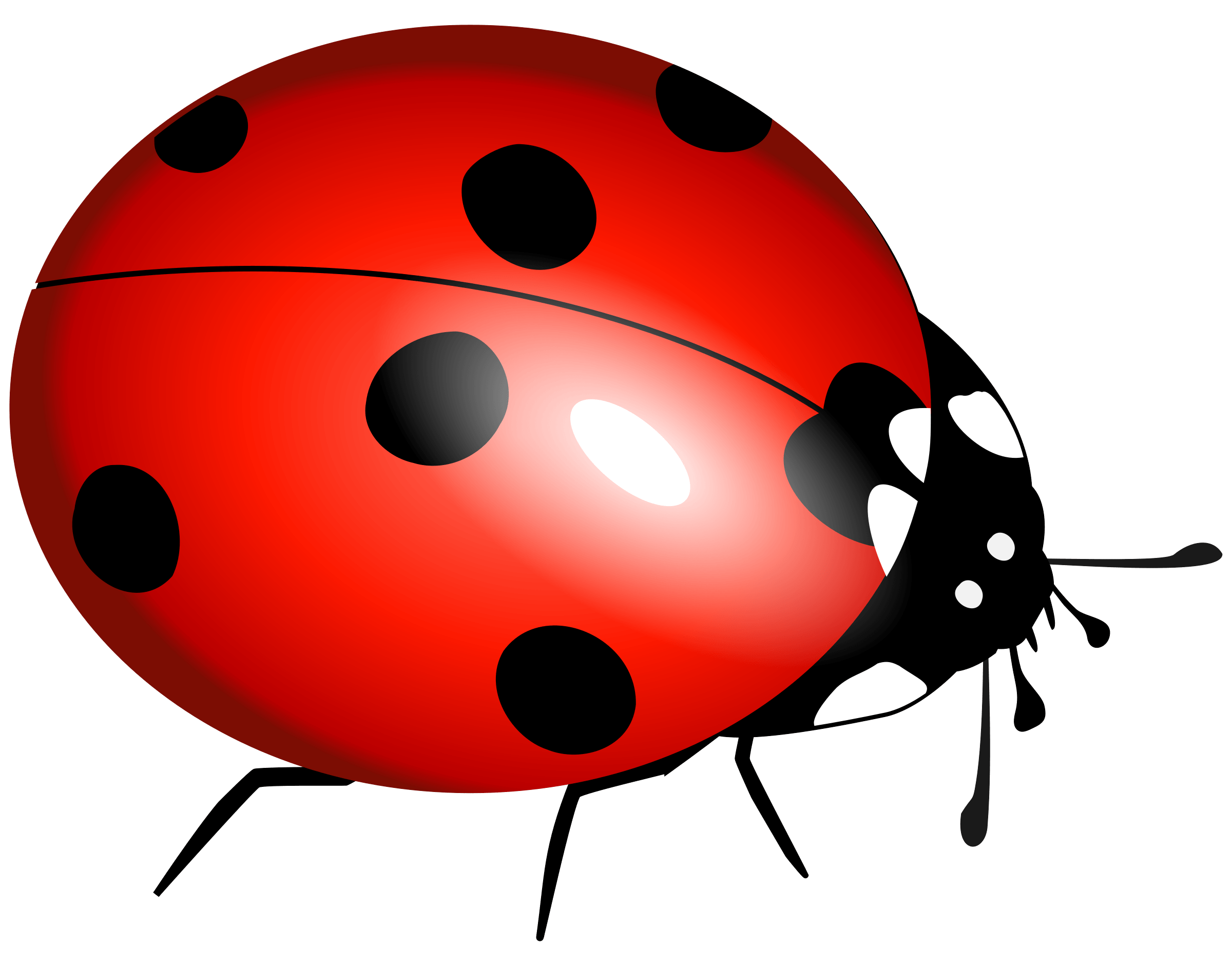 PEH WEI WOOI
Fusing Shift Left, Automation & AI Solutions to Elevating Testing Efficiency
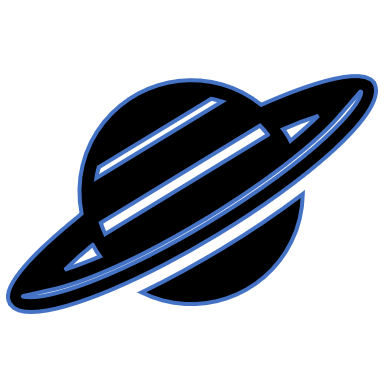 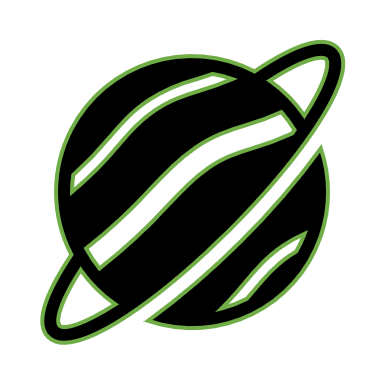 AGENDA
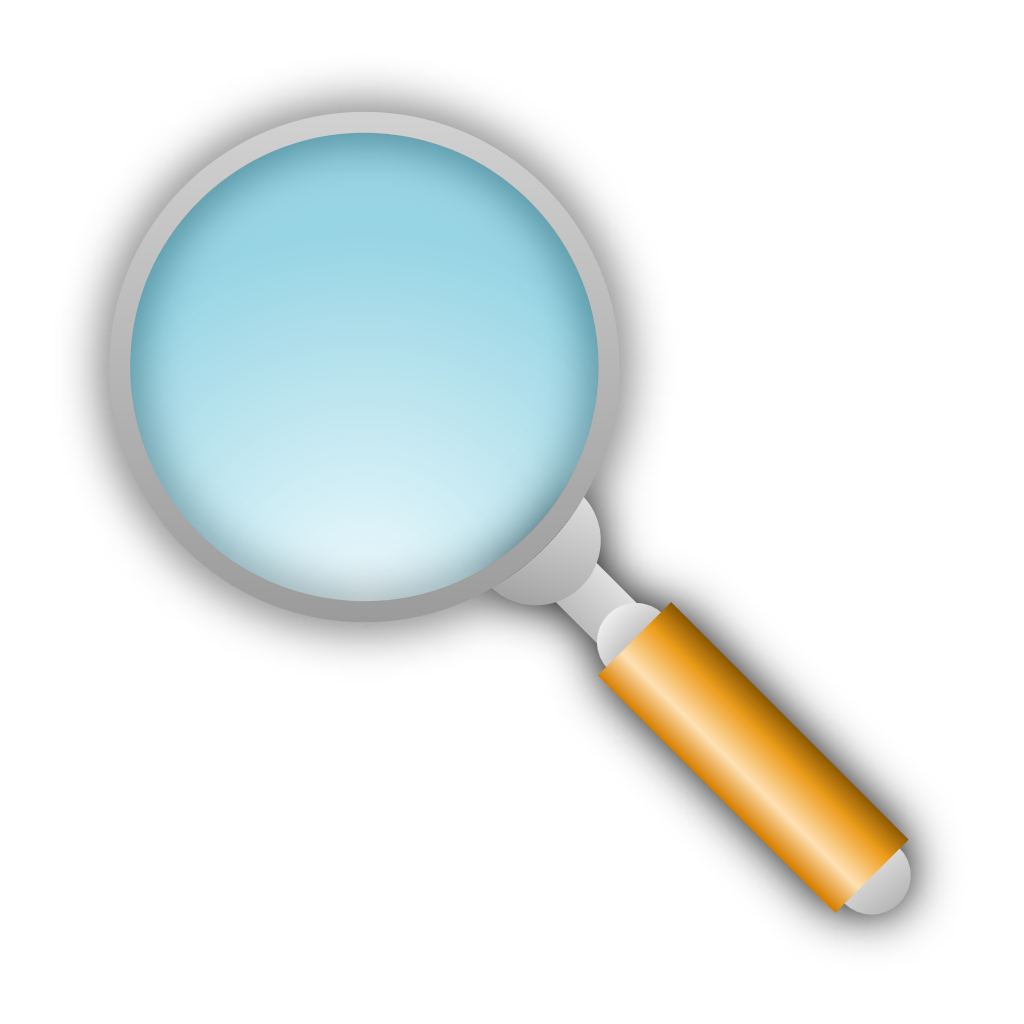 Introduction
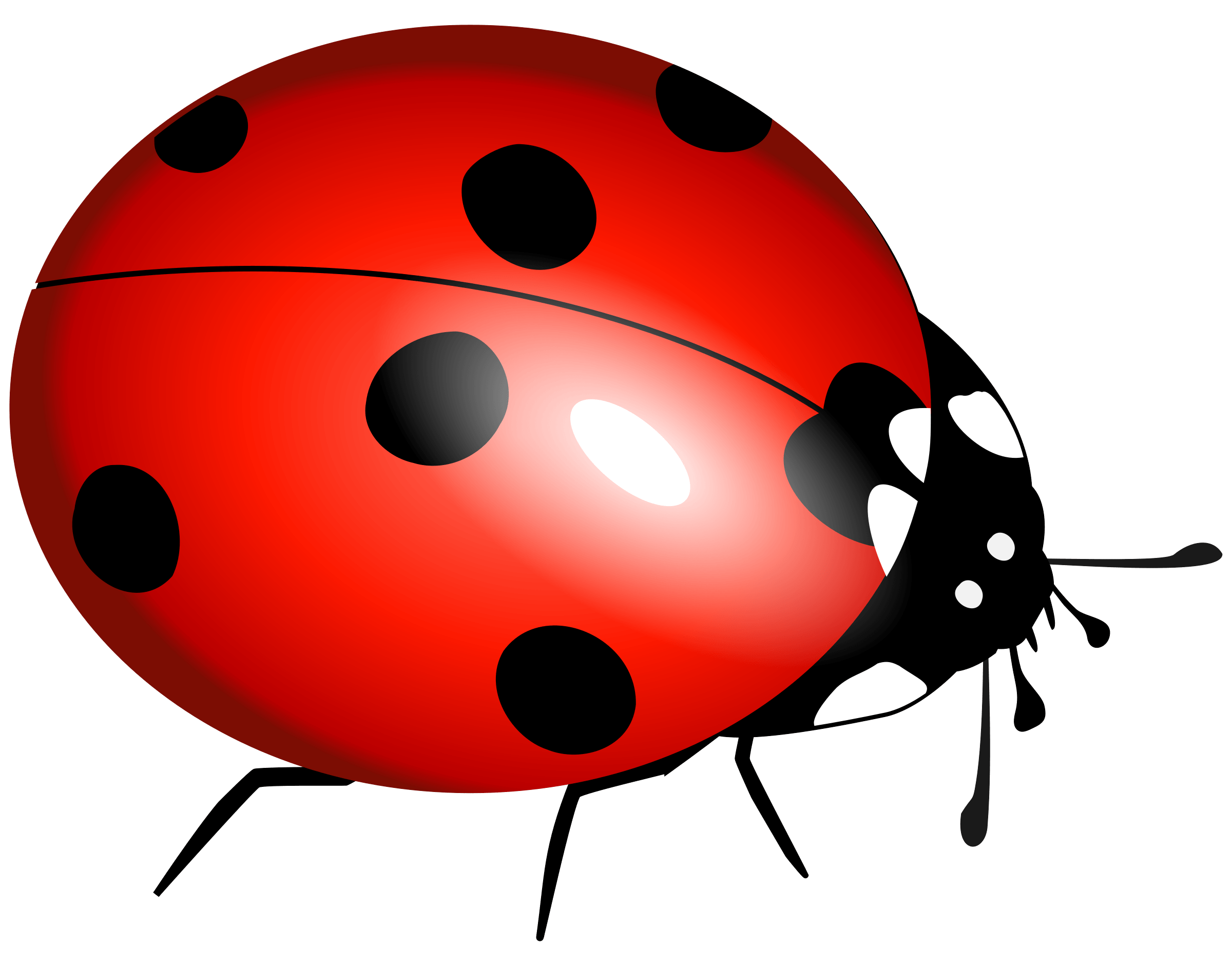 Catching defects early in the Software Development Lifecycle (SDLC) is essential
Shift Left Testing
Maintenance
Test
Requirements
Design
Code
Deploy
+
+
+
=
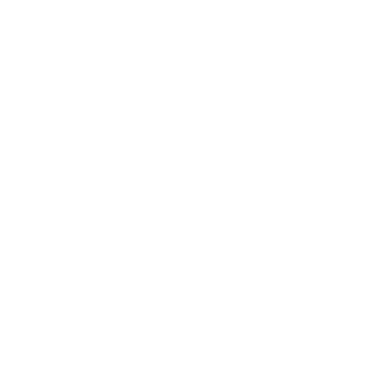 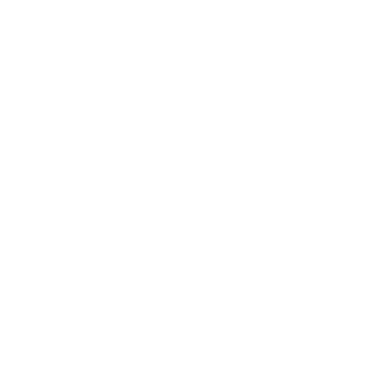 Shift Left
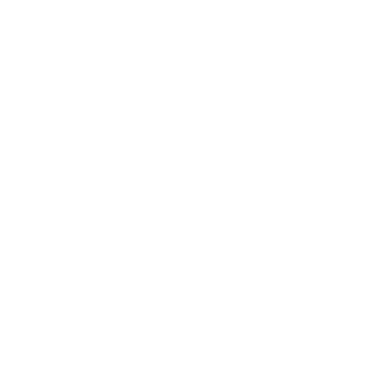 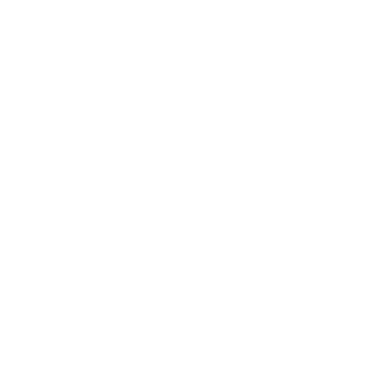 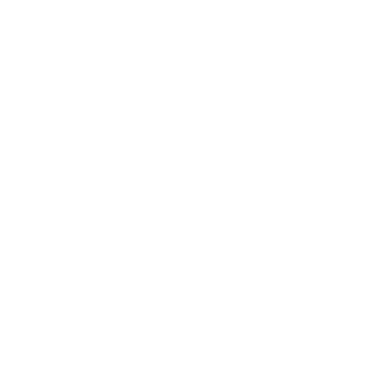 Competitive Advantage
Higher Quality
Higher Efficiency
Cost Reduce
PEH WEI WOOI
Fusing Shift Left, Automation & AI Solutions to Elevating Testing Efficiency
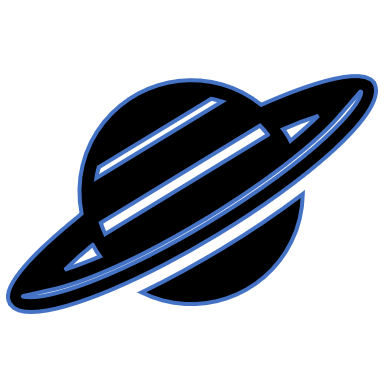 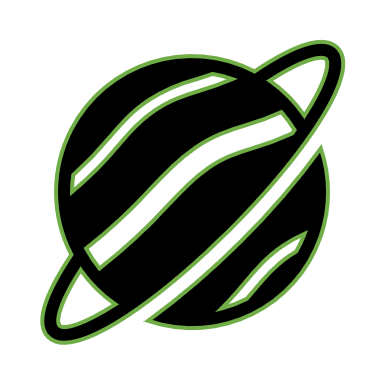 AGENDA
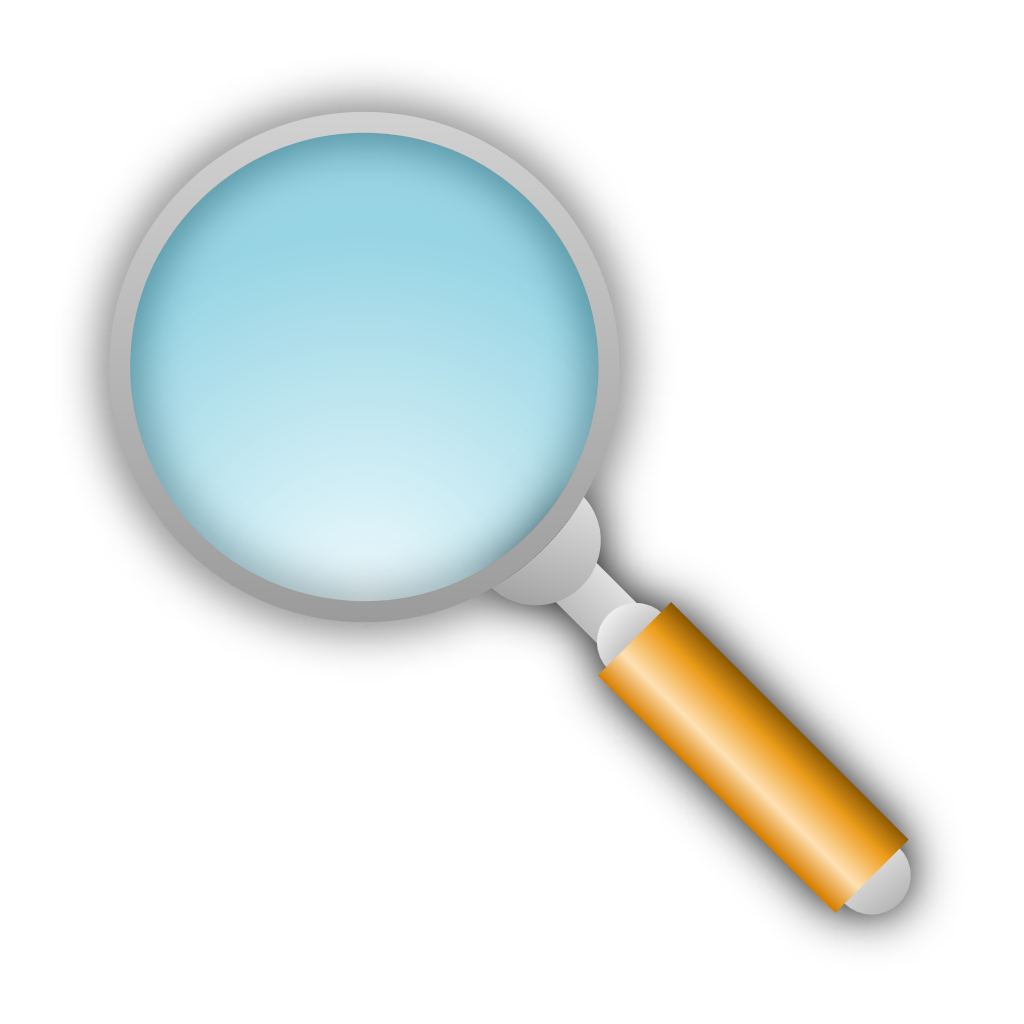 Introduction
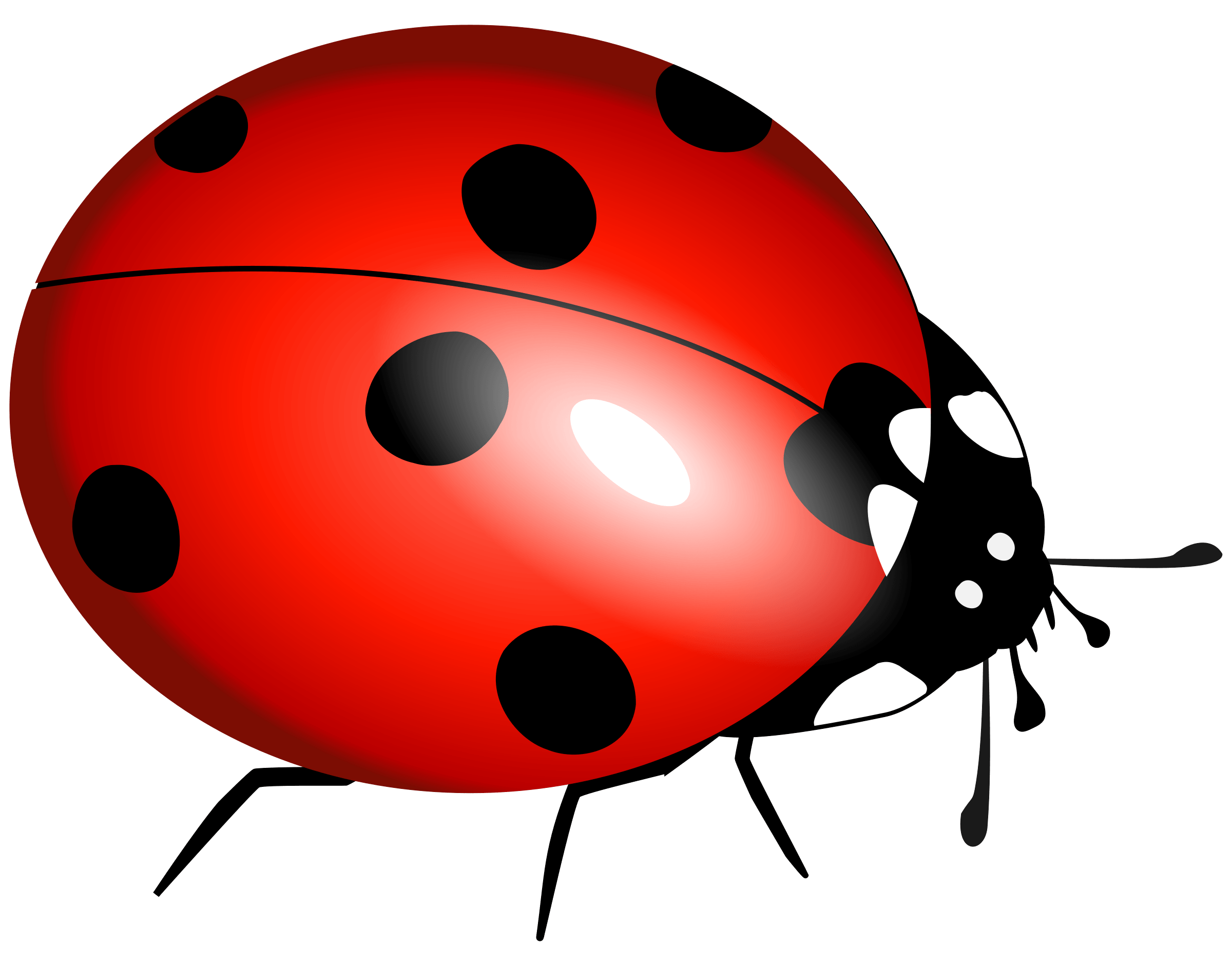 Catching defects early in the Software Development Lifecycle (SDLC) is essential
Shift Left Testing
Test
Code
Requirements
Design
Deploy
Maintenance
+
+
+
=
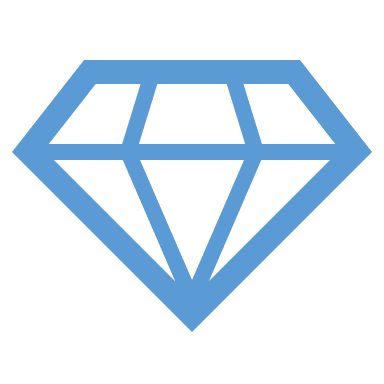 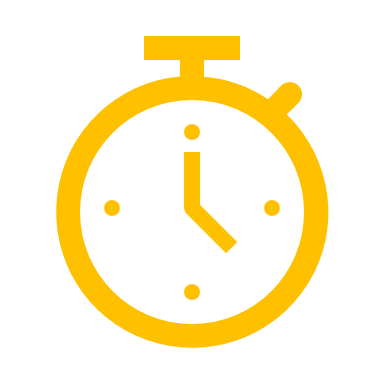 Shift Left
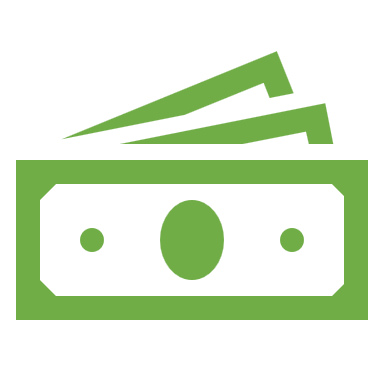 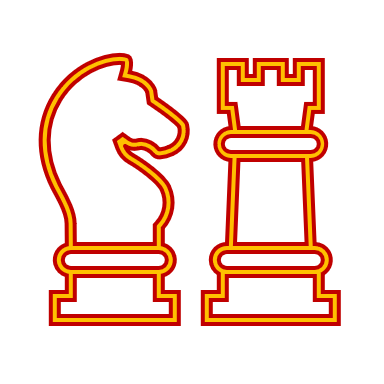 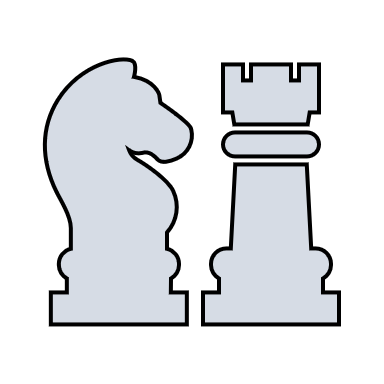 Competitive Advantage
Higher Quality
Higher Efficiency
Cost Reduce
PEH WEI WOOI
Fusing Shift Left, Automation & AI Solutions to Elevating Testing Efficiency
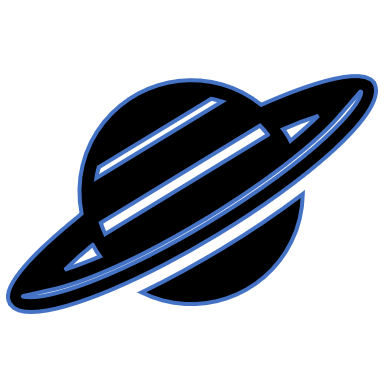 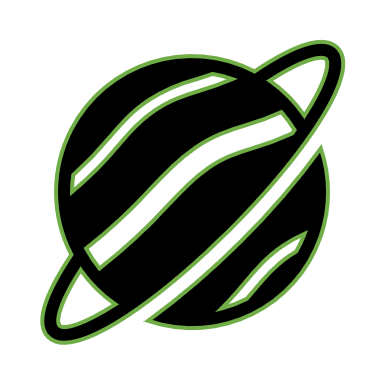 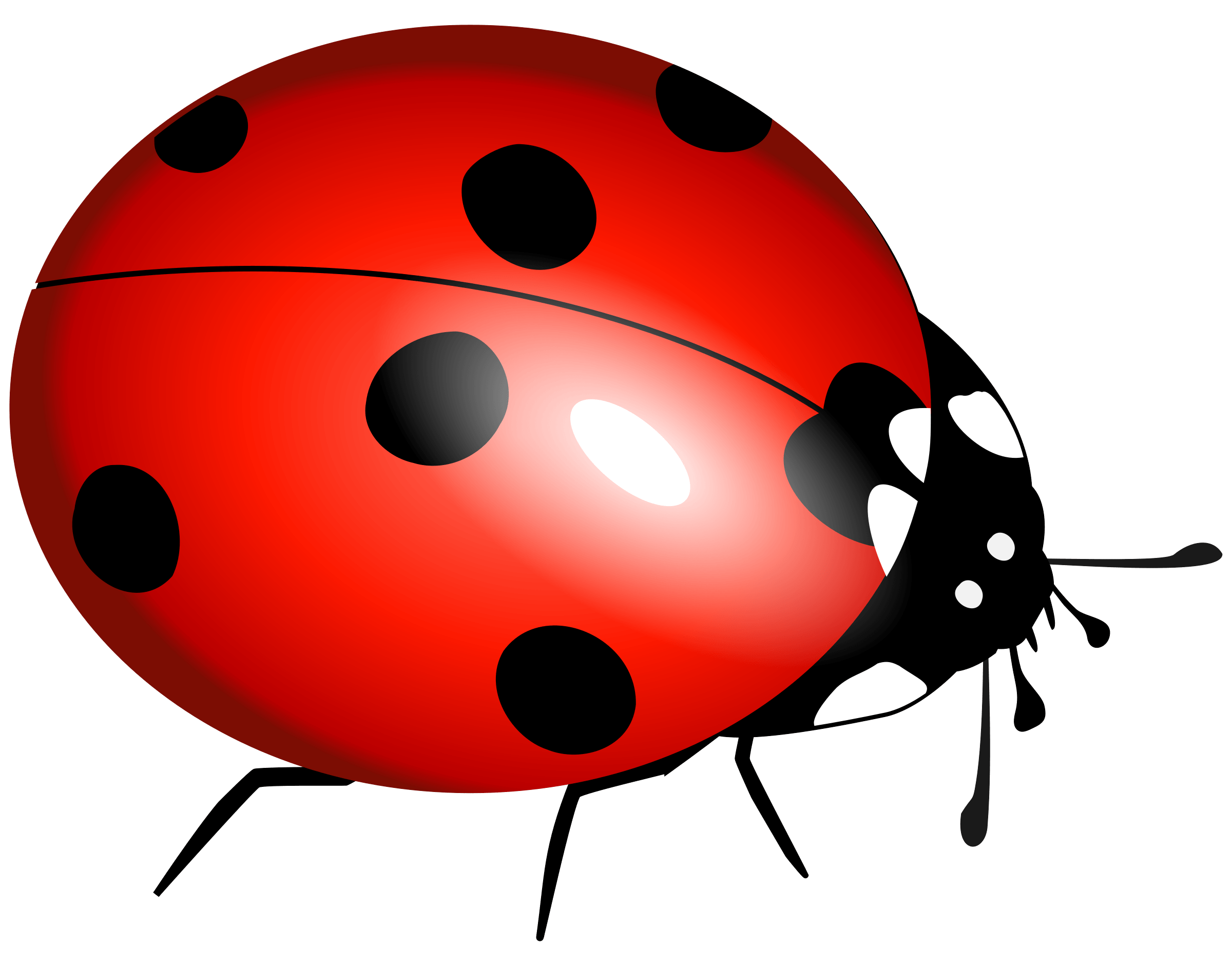 Introduction
NIST (National Institute of Standards & Technology)
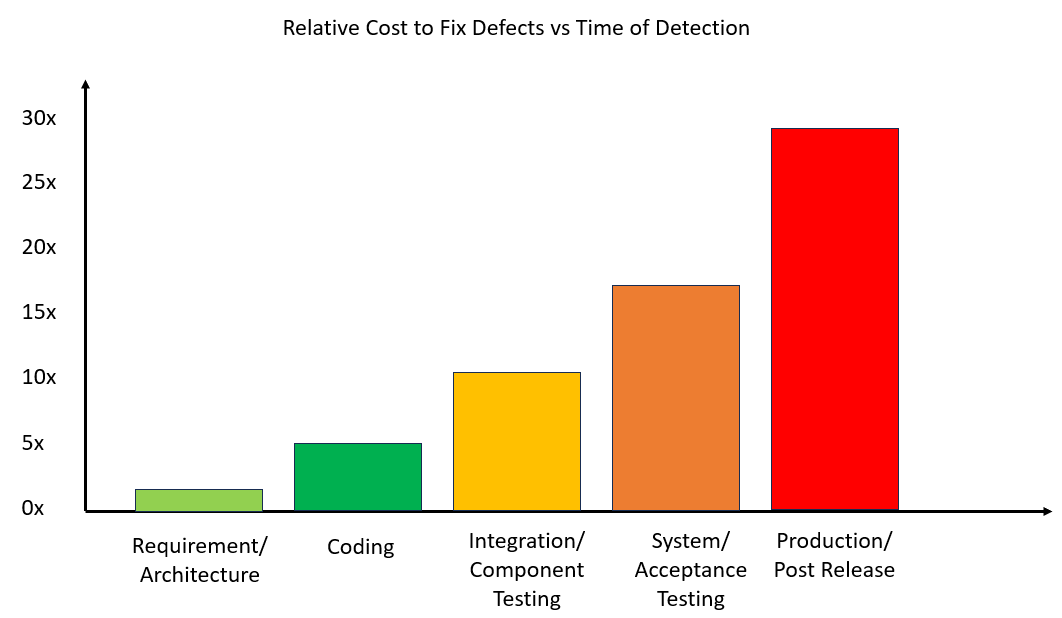 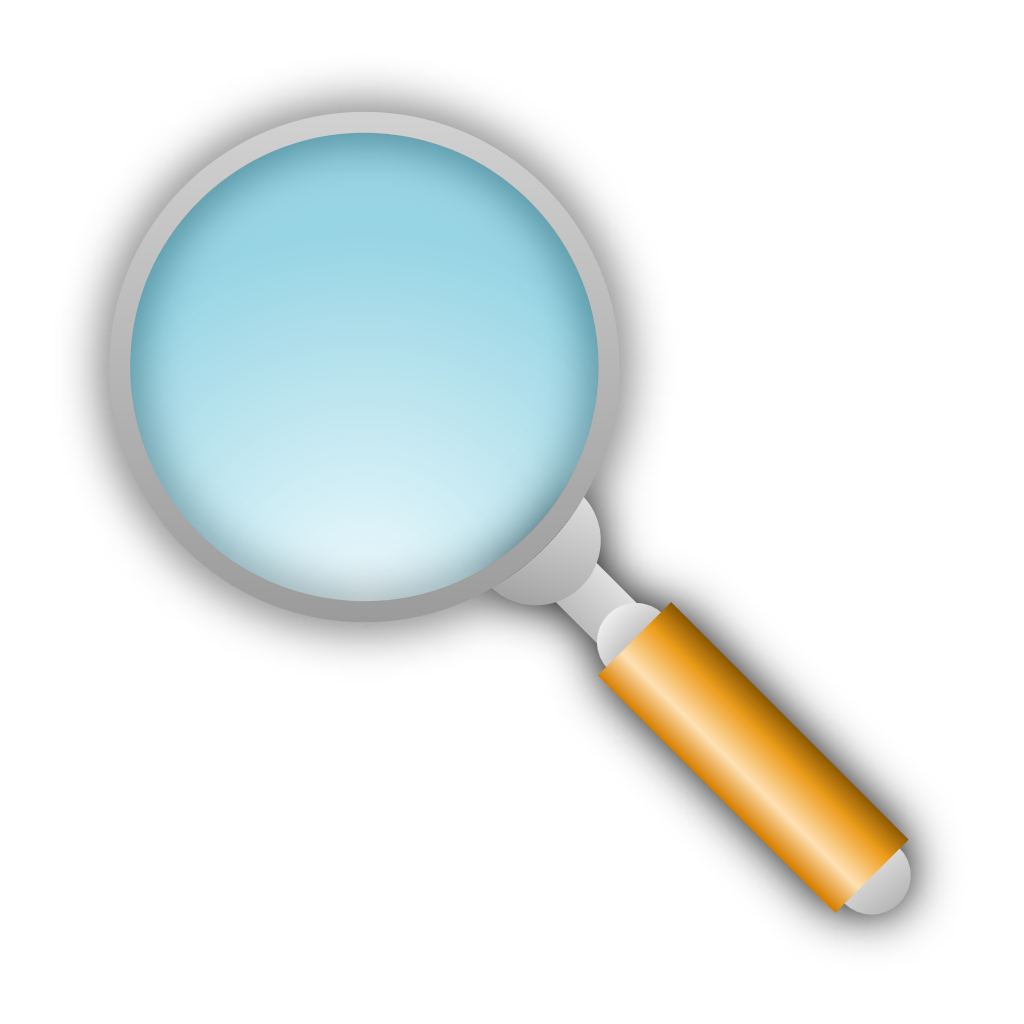 Relative Cost to Fix Defects vs Time of Detection
PEH WEI WOOI
Fusing Shift Left, Automation & AI Solutions to Elevating Testing Efficiency
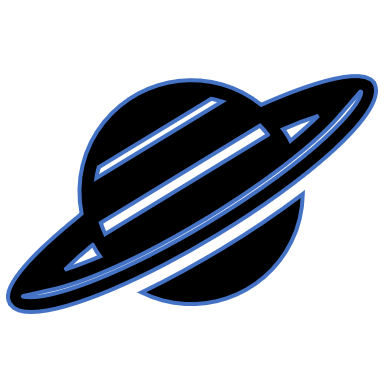 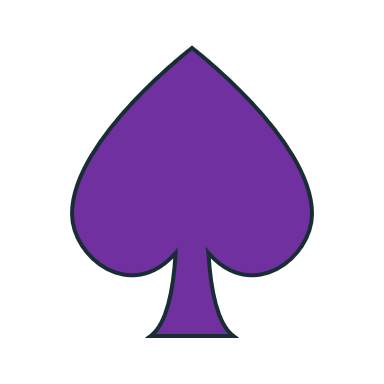 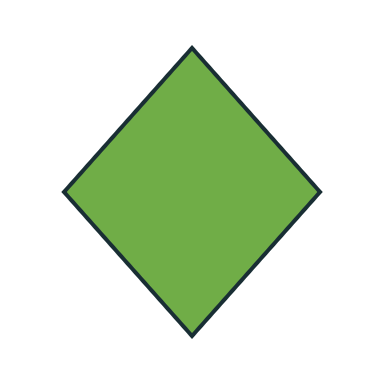 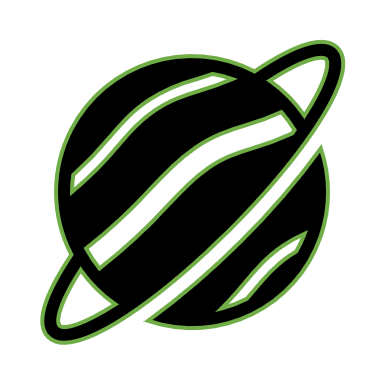 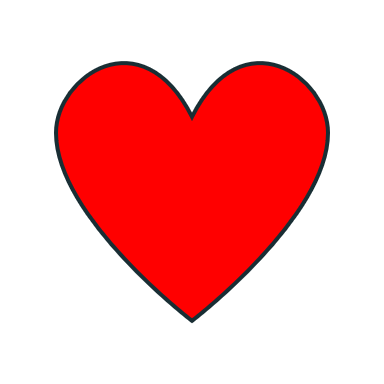 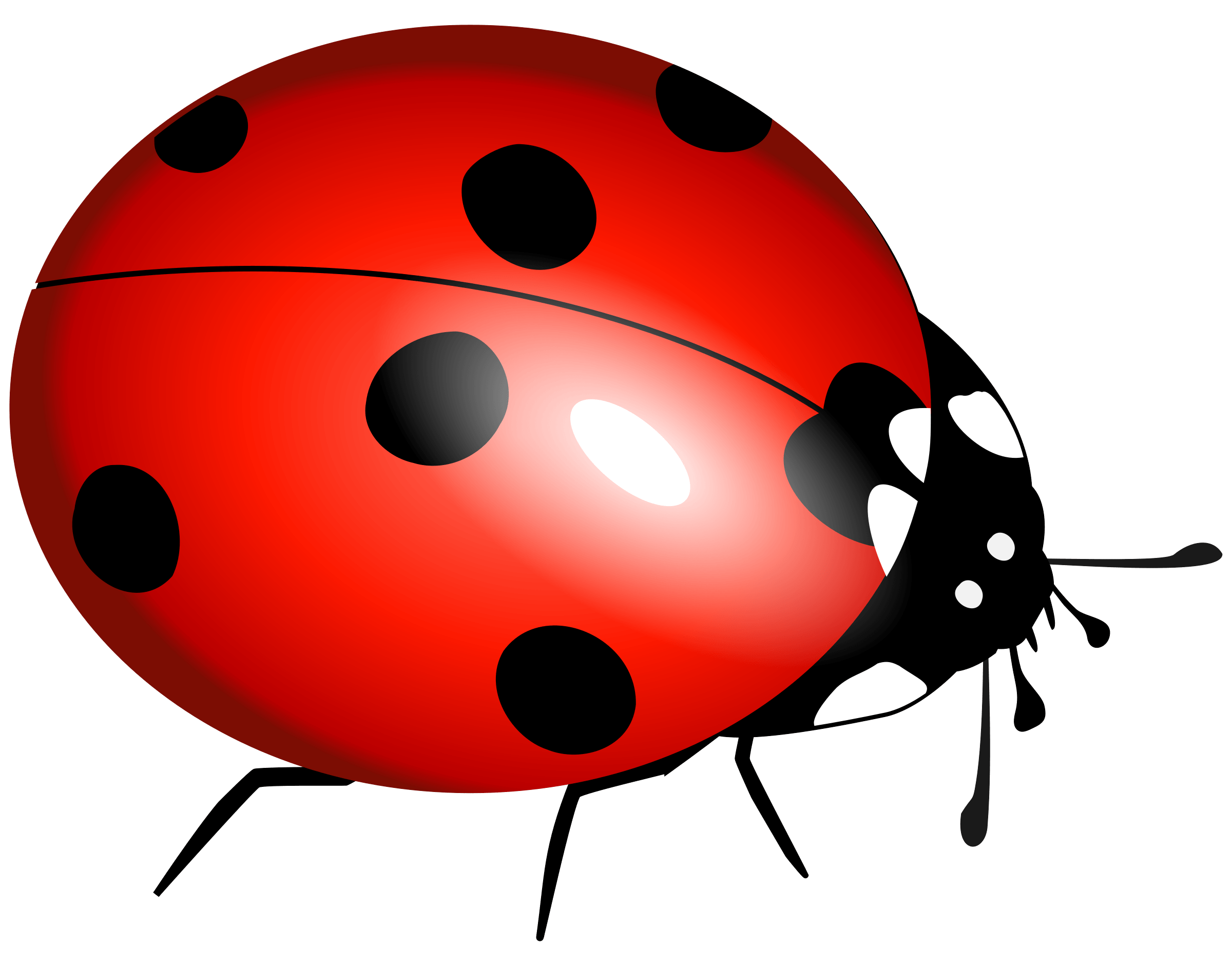 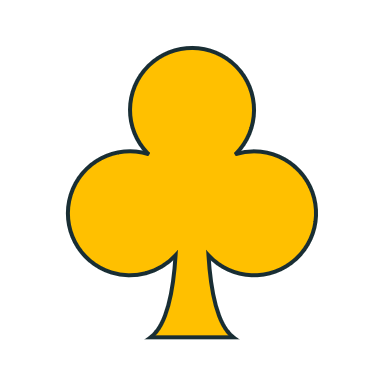 Introduction
NIST (National Institute of Standards & Technology)
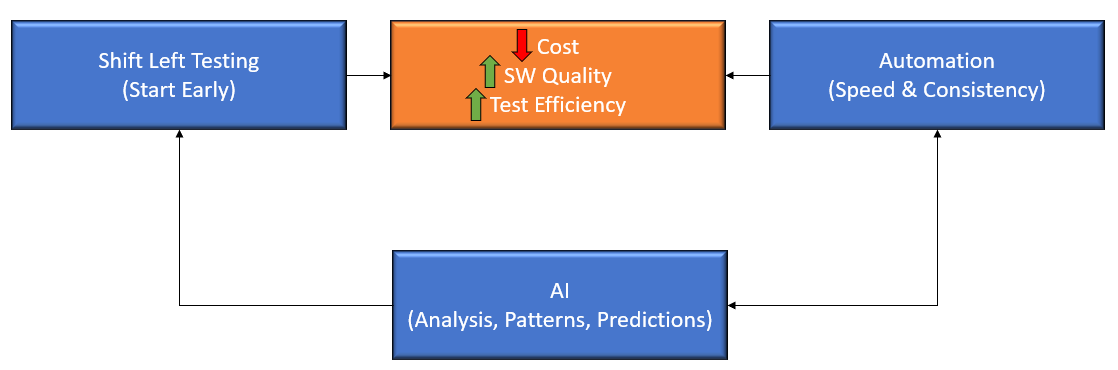 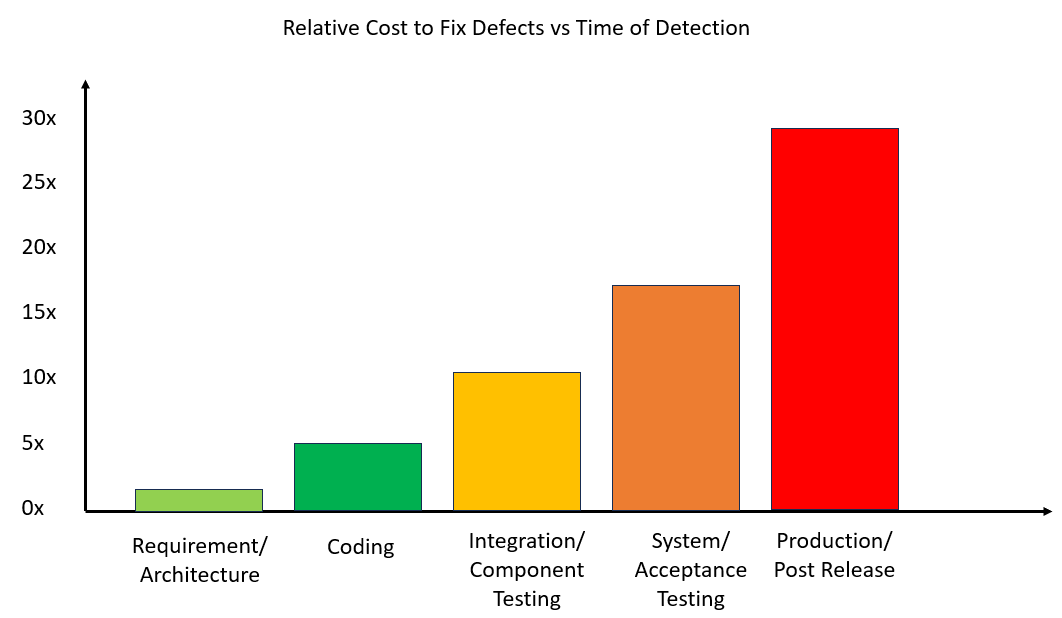 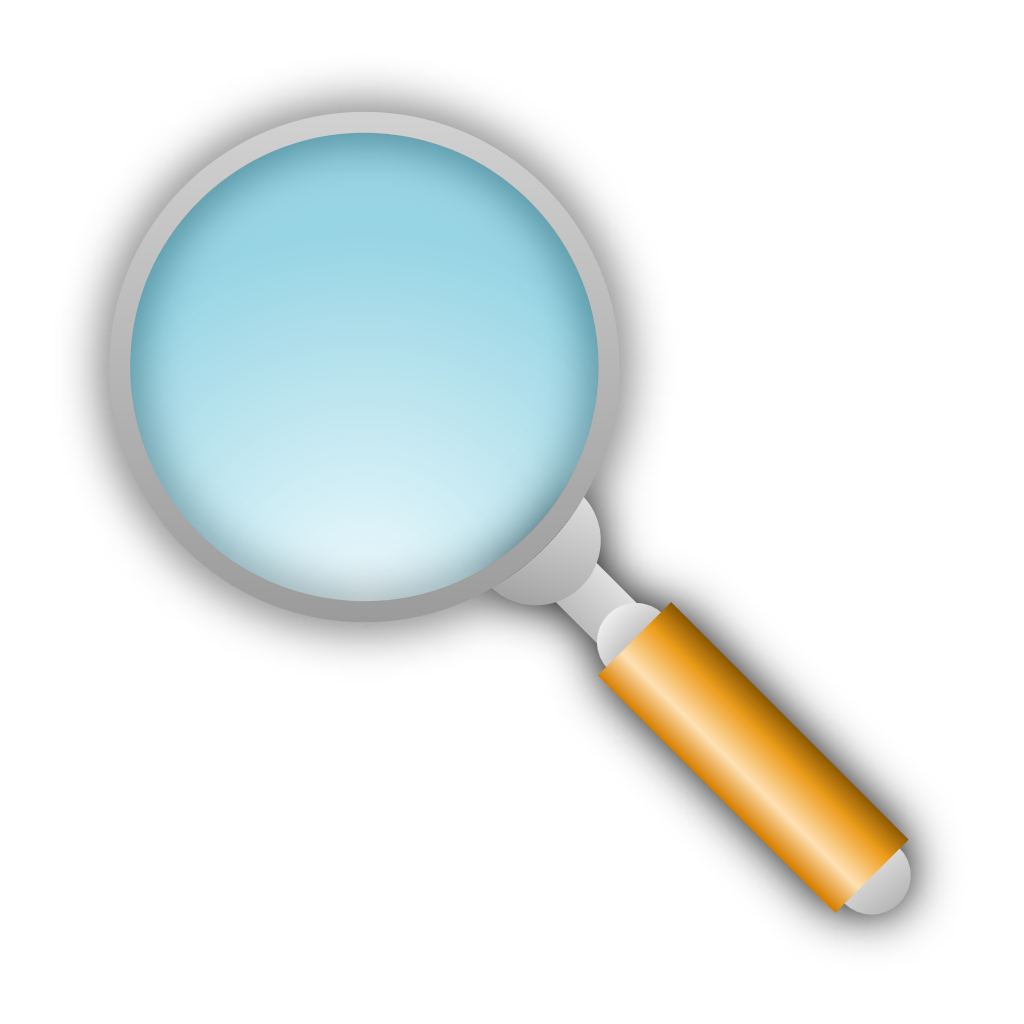 Relative Cost to Fix Defects vs Time of Detection
PEH WEI WOOI
Fusing Shift Left, Automation & AI Solutions to Elevating Testing Efficiency
Introduction
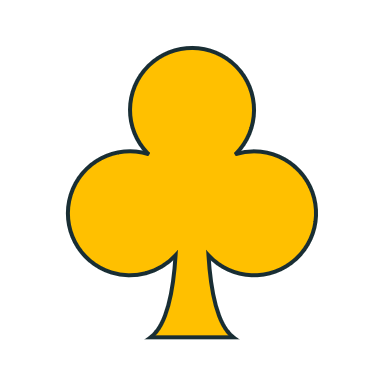 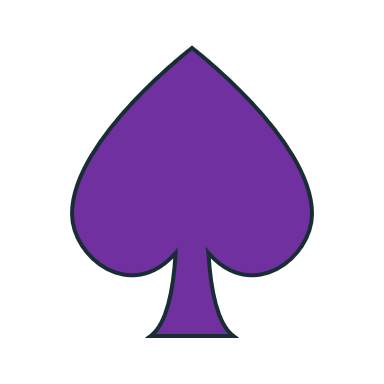 The game changer
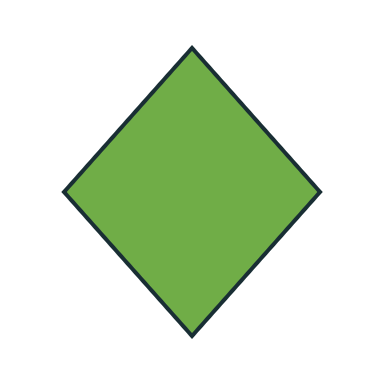 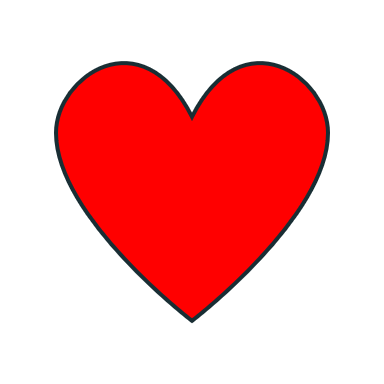 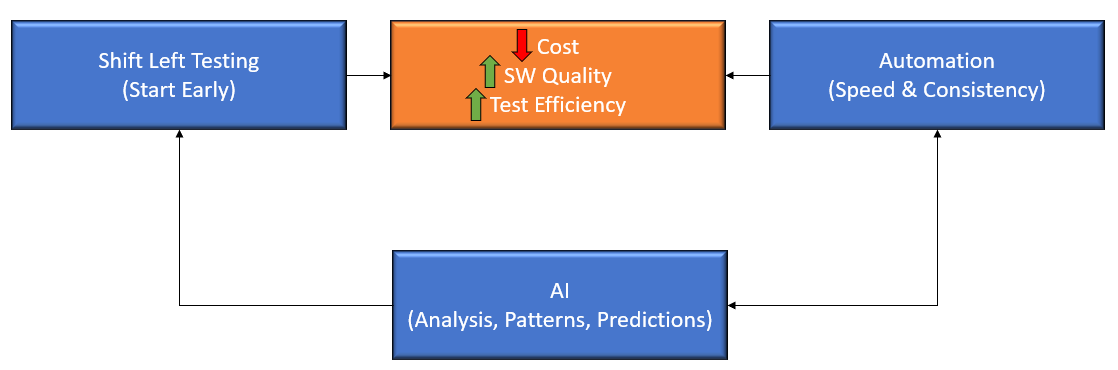 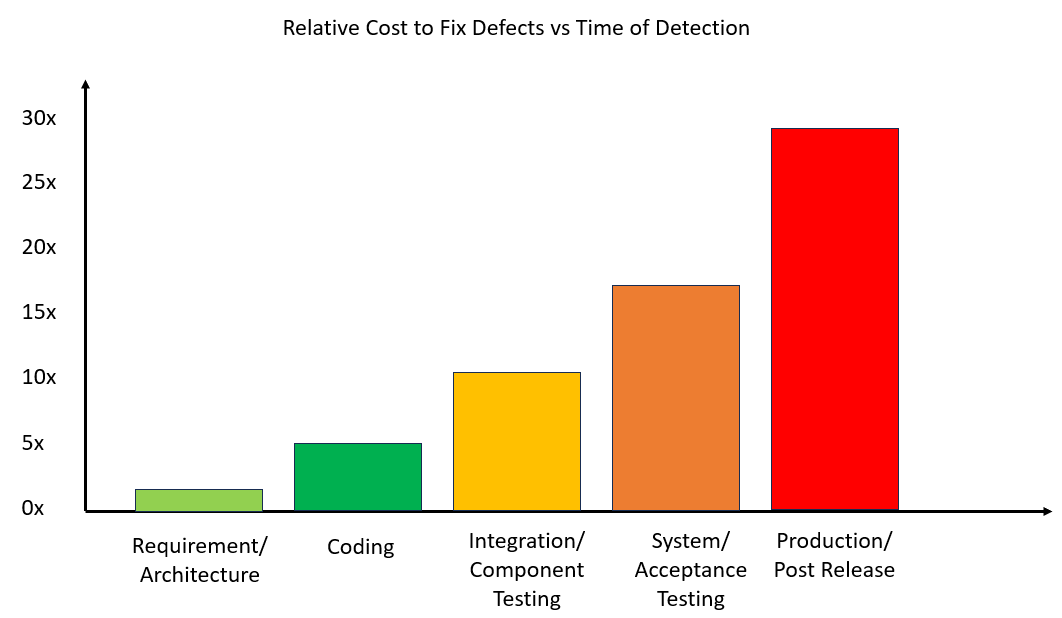 PEH WEI WOOI
Fusing Shift Left, Automation & AI Solutions to Elevating Testing Efficiency
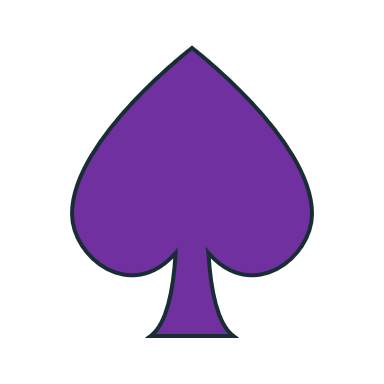 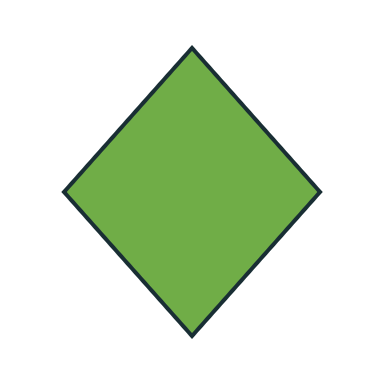 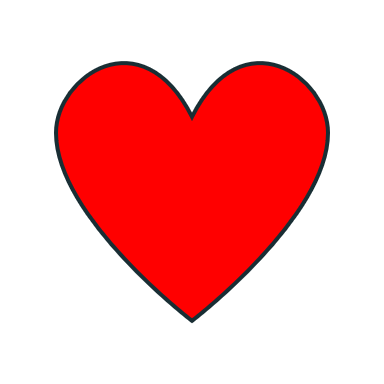 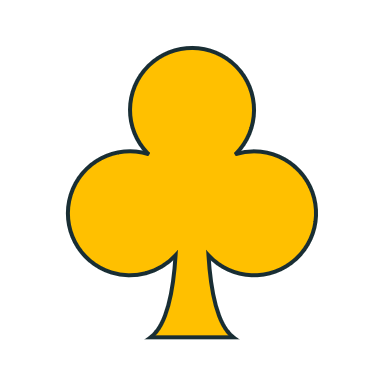 Elevation of SDLC
Test
Code
Requirements
Design
Deploy
Maintenance
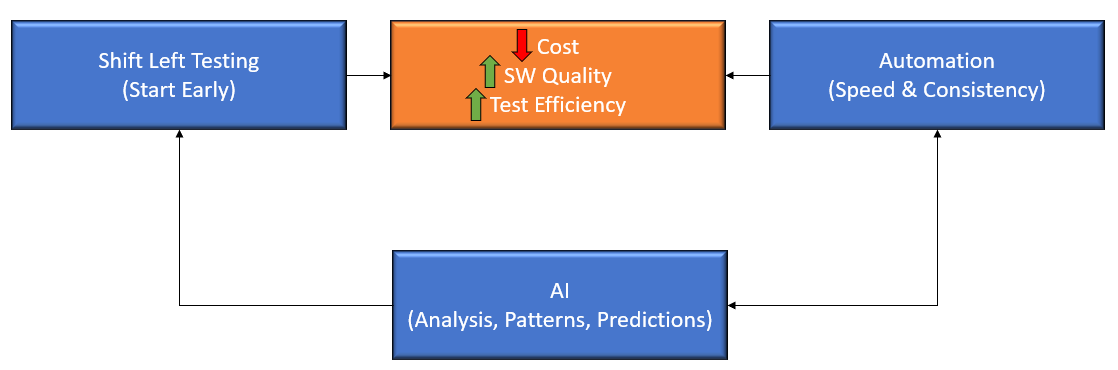 PEH WEI WOOI
Fusing Shift Left, Automation & AI Solutions to Elevating Testing Efficiency
Elevation of SDLC
Test
Code
Requirements
Design
Deploy
Maintenance
Gathering
NLP Tools to analyse & extract from unstructured data sources
Analysis
AI to provide sentiment & pattern analysis
Categorization & Prioritization
AI models classify the requirements into different categories
AI-driven automation tools to validate & verify the requirements
Validation & Verification
Prediction & Estimation
AI to forecast the effort, cost & time
PEH WEI WOOI
Fusing Shift Left, Automation & AI Solutions to Elevating Testing Efficiency
Elevation of SDLC
Test
Code
Requirements
Design
Deploy
Maintenance
System Design Phase
AI to analyse & propose the best fit architectural patterns
Prototyping
AI tools to generate UI/UX mockups based on the requirements
Design Review
AI to perform real-time design review via automation
AI tools to generate design diagrams from design specifications
Design Documentation
Preparation of Implementation
AI to accelerate the setup & implementation
Risk Assessment
AI to predict the potential design risks with a mitigation plan
PEH WEI WOOI
Fusing Shift Left, Automation & AI Solutions to Elevating Testing Efficiency
Elevation of SDLC
Test
Code
Requirements
Design
Deploy
Maintenance
Development
AI-powered editors for large codebases - Code snippets
Review
AI automatically analyse the code
Unit Testing
Auto creation of unit test cases
AI to predict & resolve merge conflicts
Integration of Components
Debugging & Optimization
AI detects potential issues to prevent bugs from occurring
Documentation
AI provides intelligent documentation management
Final Integration & Build
AI assist in analysing & optimising the build process
PEH WEI WOOI
Fusing Shift Left, Automation & AI Solutions to Elevating Testing Efficiency
Elevation of SDLC
Test
Code
Requirements
Design
Data Collection
Collect requirements from various sources
Data Processing
Clean & preprocess the text data
Planning
AI analyse & prioritize the test coverage
Feature Extraction
TF-IDF & Word Embeddings to extract features
Apply BERT for deep context understanding
Test Case Design
AI (With NLP models) for test case generation
Risk Prediction
Train machine learning models using historical data
Utilize ensemble methods & deep learning for accurate risk prediction
Test Environment
Automation tools to configure the test environment
Automated CI/CD pipeline & Test Execution
Execution
Automated Requirement Generation
Use sequence-to-sequence models to generate new requirements
Apply NLP algorithms for template consistency
Defect Reporting & Tracking
AI predicts potential defects,  Classify & prioritizes defects, Triage, etc
Automation
AI generates the automated test scripts
Requirement Validation & Management
Use automated tools to validate requirements and ensure they meet necessary criteria.
Link requirements to design documents, code, and test cases to manage changes and impacts efficiently
Reporting
Automation tools for test report creation
PEH WEI WOOI
Fusing Shift Left, Automation & AI Solutions to Elevating Testing Efficiency
Integration of New Strategy into Workflow
Data Collection
Gather design documents, requirements & historical project data
Requirements
Data Collection
Collect requirements from various sources
Data Processing
Clean & preprocess design documents, convert UML diagrams into analysable formats
Data Processing
Clean & preprocess the text data
Feature Extraction
Use NLP techniques to extract features from textual requirements & design documents
Feature Extraction
TF-IDF & Word Embeddings to extract features
Apply BERT for deep context understanding
Model Training & Implementation
Train machine learning models for anomaly detection, pattern recognition, and recommendation systems.
Implement NLP models for requirement interpretation & validation
Risk Prediction
Train machine learning models using historical data
Utilize ensemble methods & deep learning for accurate risk prediction
Prototype & Code Generation 
Use AI tools to generate design prototypes & boilerplate code automatically
Automated Requirement Generation
Use sequence-to-sequence models to generate new requirements
Apply NLP algorithms for template consistency
Continuous Testing & Feedback
Integrate with CI tools to ensure continuous testing and feedback loops
Requirement Validation & Management
Use automated tools to validate requirements and ensure they meet necessary criteria.
Link requirements to design documents, code, and test cases to manage changes and impacts efficiently
PEH WEI WOOI
Fusing Shift Left, Automation & AI Solutions to Elevating Testing Efficiency
Integration of New Strategy into Workflow
Code Development
Write code following TDD practices & collaborate closely with testers through pair programming
Data Collection
Gather design documents, requirements & historical project data
Design
Data Processing
Clean & preprocess design documents, convert UML diagrams into analysable formats
AI-Powered Code Review
Use AI tools to perform static code analysis & detect potential issues
Analyse historical data to predict & prevent bugs in new code
Feature Extraction
Use NLP techniques to extract features from textual requirements & design documents
Automated Testing
Implement automated Unit, Integration & regression testing
Use AI to optimize test coverage & suggest meaningful assertions
Model Training & Implementation
Train machine learning models for anomaly detection, pattern recognition, and recommendation systems.
Implement NLP models for requirement interpretation & validation
Continuous Integration & Development
Set up CI/CD pipelines to automate the build, test & deployment processes
Ensure automated rollbacks are in place for quick recovery from issues
Prototype & Code Generation 
Use AI tools to generate design prototypes & boilerplate code automatically
Codebase Management
Use AI tools to generate boilerplate code and perform automated refactoring
Implement linting and formatting tools to maintain code quality
Continuous Testing & Feedback
Integrate with CI tools to ensure continuous testing and feedback loops
PEH WEI WOOI
Fusing Shift Left, Automation & AI Solutions to Elevating Testing Efficiency
Data Collection
Collect requirements from various sources
Data Processing
Clean & preprocess the text data
Feature Extraction
TF-IDF & Word Embeddings to extract features
Apply BERT for deep context understanding
Risk Prediction
Train machine learning models using historical data
Utilize ensemble methods & deep learning for accurate risk prediction
Automated Requirement Generation
Use sequence-to-sequence models to generate new requirements
Apply NLP algorithms for template consistency
Requirement Validation & Management
Use automated tools to validate requirements and ensure they meet necessary criteria.
Link requirements to design documents, code, and test cases to manage changes and impacts efficiently
Integration of New Strategy into Workflow
Code Development
Write code following TDD practices & collaborate closely with testers through pair programming
Code
Test Planning
Collaboration between developers & testers to understand requirements & develop comprehensive test plans
Automated Test Case Generation
AI-driven tools analyse code & requirements to generate test cases
AI models predict high-risk areas to focus on
AI-Powered Code Review
Use AI tools to perform static code analysis & detect potential issues
Analyse historical data to predict & prevent bugs in new code
Automated Test Execution
Use tools for automating functional and regression test
AI helps for self-healing scripts & test orchestration
Automated Testing
Implement automated Unit, Integration & regression testing
Use AI to optimize test coverage & suggest meaningful assertions
Performance & Loading Test
Use automated tools to simulate user load & measure performance
AI analyzes performance test results to identify bottlenecks
Continuous Integration & Development
Set up CI/CD pipelines to automate the build, test & deployment processes
Ensure automated rollbacks are in place for quick recovery from issues
AI-Driven Defect Detection
AI analyses code changes for defect prediction, classification &Triage
Codebase Management
Use AI tools to generate boilerplate code and perform automated refactoring
Implement linting and formatting tools to maintain code quality
Test Optimization & Maintenance 
AI identifies redundant tests & optimizes test suites 
Automated regression tests
Test Result Analysis & Reporting 
AI-based tool to auto generate test report and analyse test failure with RCA (Root Cause Analysis) provided
PEH WEI WOOI
Fusing Shift Left, Automation & AI Solutions to Elevating Testing Efficiency
Data Collection
Gather design documents, requirements & historical project data
Data Processing
Clean & preprocess design documents, convert UML diagrams into analysable formats
Feature Extraction
Use NLP techniques to extract features from textual requirements & design documents
Model Training & Implementation
Train machine learning models for anomaly detection, pattern recognition, and recommendation systems.
Implement NLP models for requirement interpretation & validation
Prototype & Code Generation 
Use AI tools to generate design prototypes & boilerplate code automatically
Continuous Testing & Feedback
Integrate with CI tools to ensure continuous testing and feedback loops
Integration of New Strategy into Workflow
Test
Test Planning
Collaboration between developers & testers to understand requirements & develop comprehensive test plans
Automated Test Case Generation
AI-driven tools analyse code & requirements to generate test cases
AI models predict high-risk areas to focus on
Automated Test Execution
Use tools for automating functional and regression test
AI helps for self-healing scripts & test orchestration
Performance & Loading Test
Use automated tools to simulate user load & measure performance
AI analyzes performance test results to identify bottlenecks
AI-Driven Defect Detection
AI analyses code changes for defect prediction, classification &Triage
Test Optimization & Maintenance 
AI identifies redundant tests & optimizes test suites 
Automated regression tests
Test Result Analysis & Reporting 
AI-based tool to auto generate test report and analyse test failure with RCA (Root Cause Analysis) provided
PEH WEI WOOI
Fusing Shift Left, Automation & AI Solutions to Elevating Testing Efficiency
Code Development
Write code following TDD practices & collaborate closely with testers through pair programming
AI-Powered Code Review
Use AI tools to perform static code analysis & detect potential issues
Analyse historical data to predict & prevent bugs in new code
Automated Testing
Implement automated Unit, Integration & regression testing
Use AI to optimize test coverage & suggest meaningful assertions
Continuous Integration & Development
Set up CI/CD pipelines to automate the build, test & deployment processes
Ensure automated rollbacks are in place for quick recovery from issues
Codebase Management
Use AI tools to generate boilerplate code and perform automated refactoring
Implement linting and formatting tools to maintain code quality
Challenges in Implementation
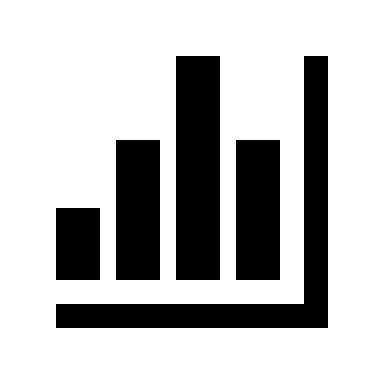 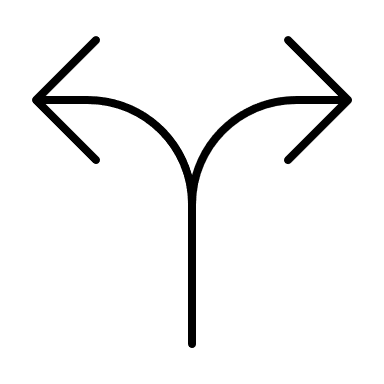 Culture & Organization Resistance
Data Availability & Quality
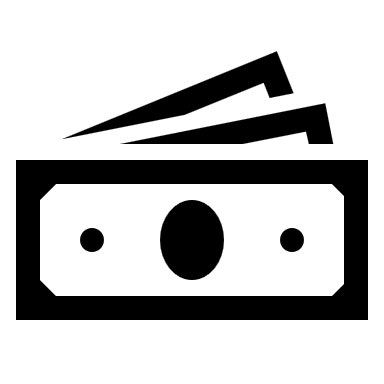 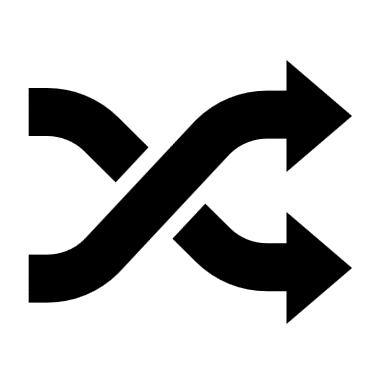 Cost & Resource Allocation
Integration Complexity
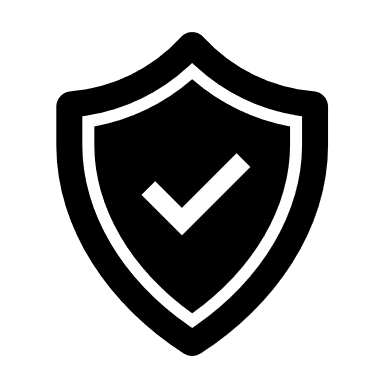 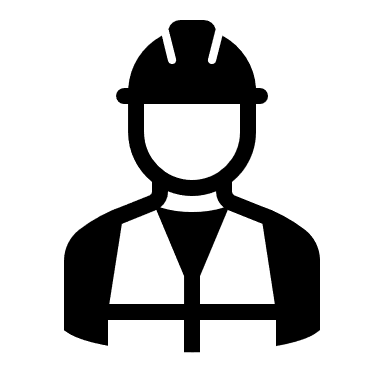 Security & Compliance
Talent & Skill Gaps
PEH WEI WOOI
Fusing Shift Left, Automation & AI Solutions to Elevating Testing Efficiency
Test Planning
Collaboration between developers & testers to understand requirements & develop comprehensive test plans
Automated Test Case Generation
AI-driven tools analyse code & requirements to generate test cases
AI models predict high-risk areas to focus on
Automated Test Execution
Use tools for automating functional and regression test
AI helps for self-healing scripts & test orchestration
Performance & Loading Test
Use automated tools to simulate user load & measure performance
AI analyzes performance test results to identify bottlenecks
AI-Driven Defect Detection
AI analyses code changes for defect prediction, classification &Triage
Test Optimization & Maintenance 
AI identifies redundant tests & optimizes test suites 
Automated regression tests
Test Result Analysis & Reporting 
AI-based tool to auto generate test report and analyse test failure with RCA (Root Cause Analysis) provided
Challenges in Implementation
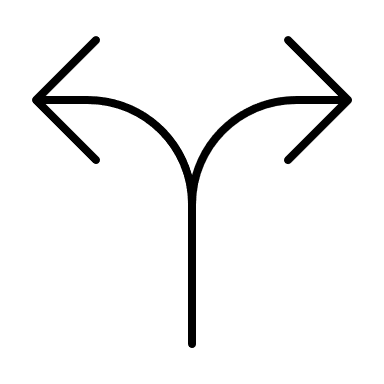 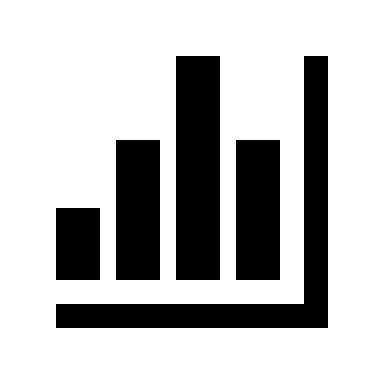 Culture & Organization Resistance
Data Availability & Quality
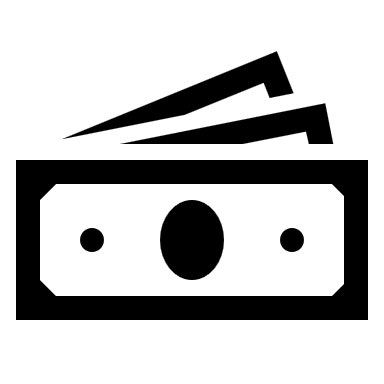 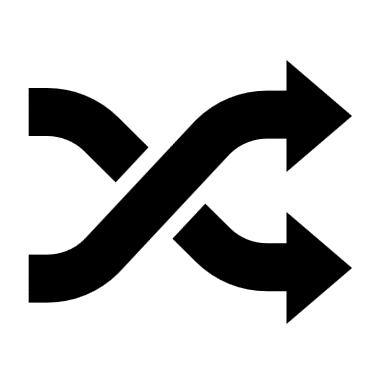 Cost & Resource Allocation
Integration Complexity
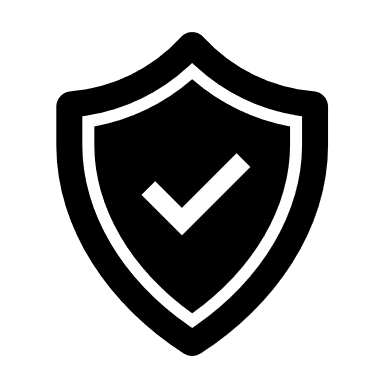 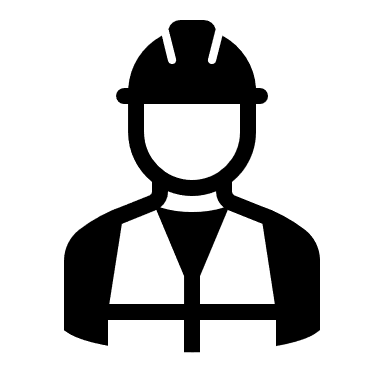 Security & Compliance
Talent & Skill Gaps
PEH WEI WOOI
Fusing Shift Left, Automation & AI Solutions to Elevating Testing Efficiency
Challenges in Implementation
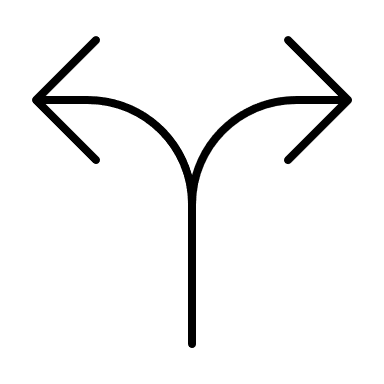 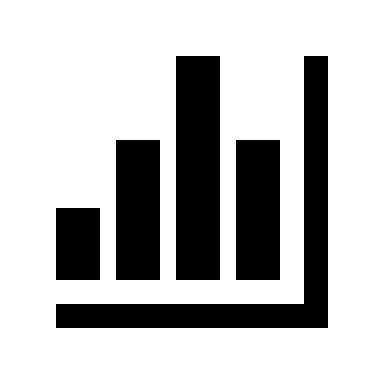 Culture & Organization Resistance
Data Availability & Quality
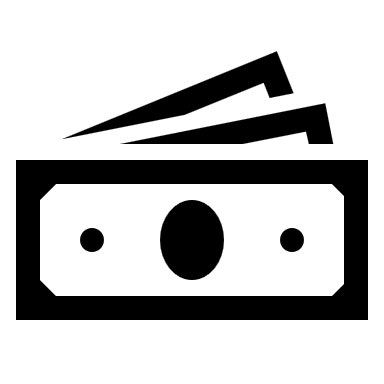 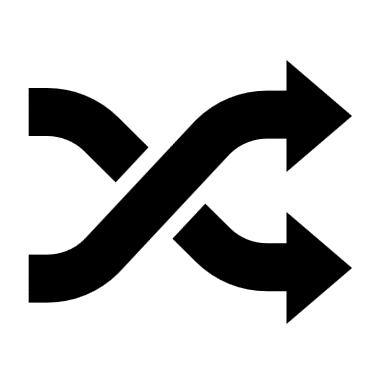 Cost & Resource Allocation
Integration Complexity
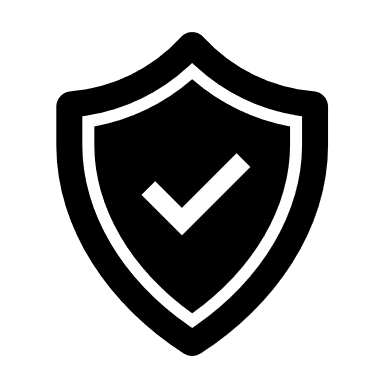 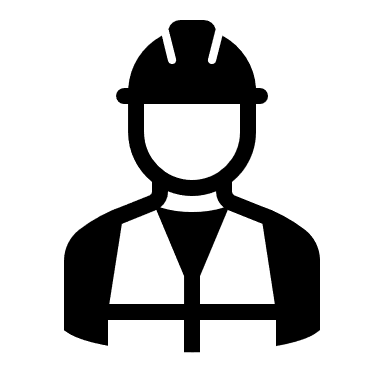 Security & Compliance
Talent & Skill Gaps
PEH WEI WOOI
Fusing Shift Left, Automation & AI Solutions to Elevating Testing Efficiency
Challenges in Implementation
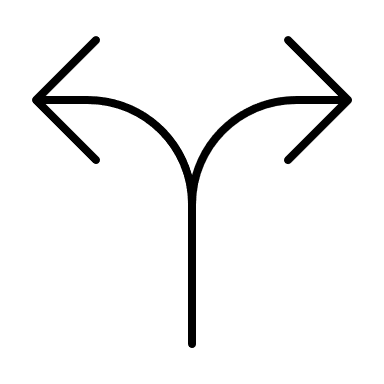 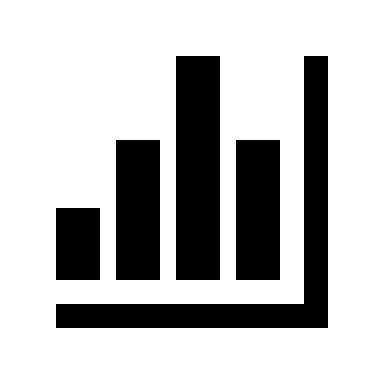 Culture & Organization Resistance
Data Availability & Quality
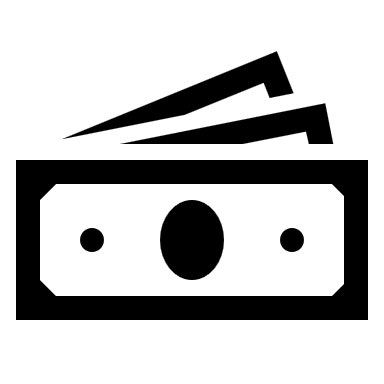 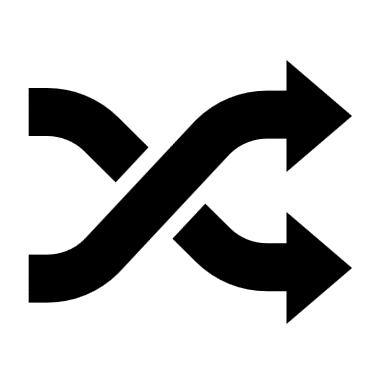 Cost & Resource Allocation
Integration Complexity
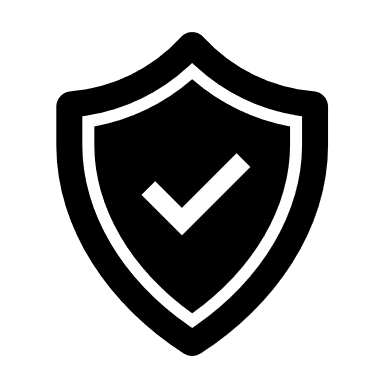 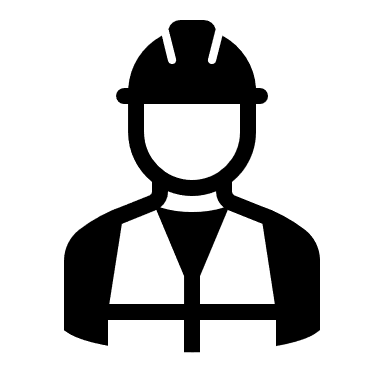 Security & Compliance
Talent & Skill Gaps
PEH WEI WOOI
Fusing Shift Left, Automation & AI Solutions to Elevating Testing Efficiency
Challenges in Implementation
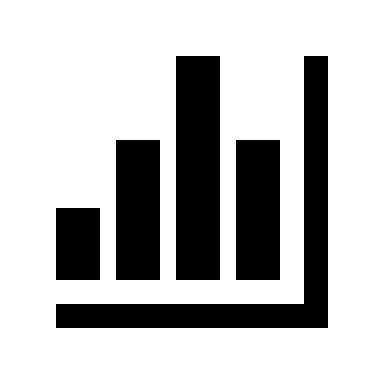 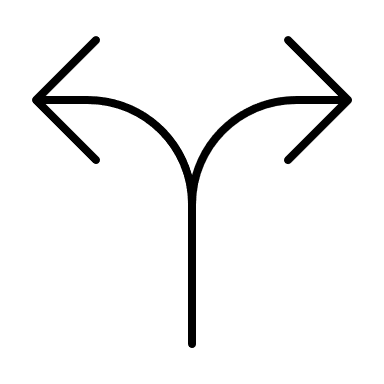 Culture & Organization Resistance
Data Availability & Quality
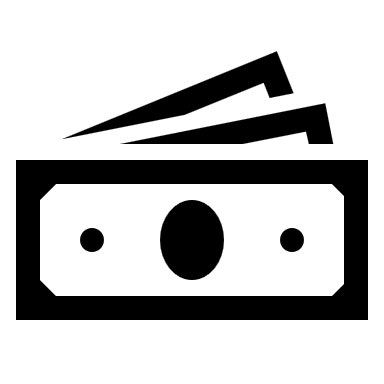 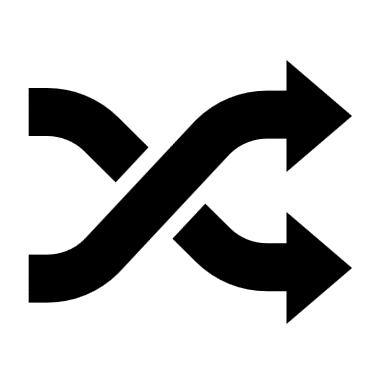 Cost & Resource Allocation
Integration Complexity
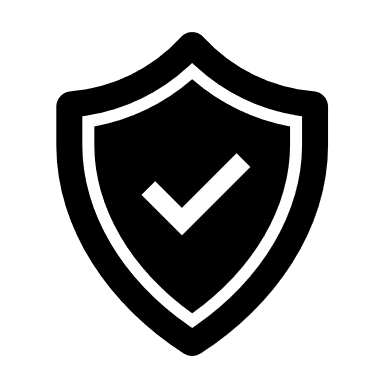 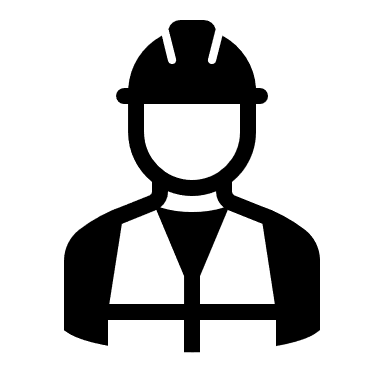 Security & Compliance
Talent & Skill Gaps
PEH WEI WOOI
Fusing Shift Left, Automation & AI Solutions to Elevating Testing Efficiency
Challenges in Implementation
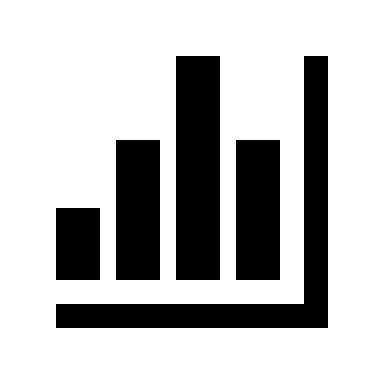 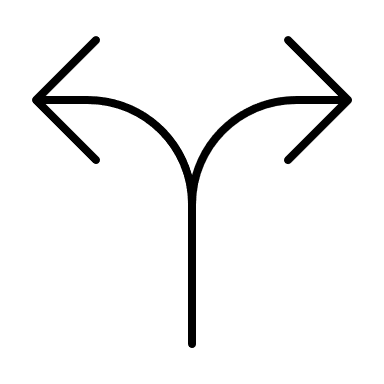 Culture & Organization Resistance
Data Availability & Quality
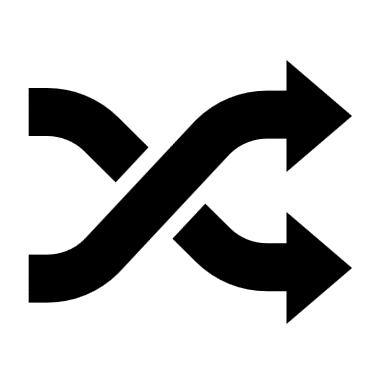 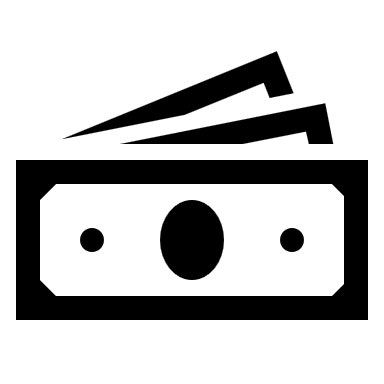 Cost & Resource Allocation
Integration Complexity
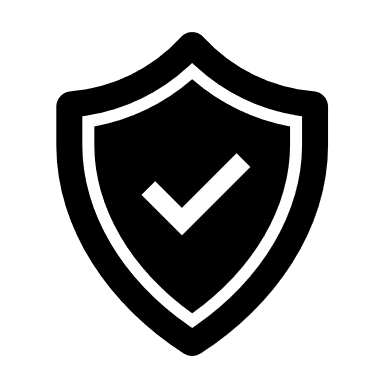 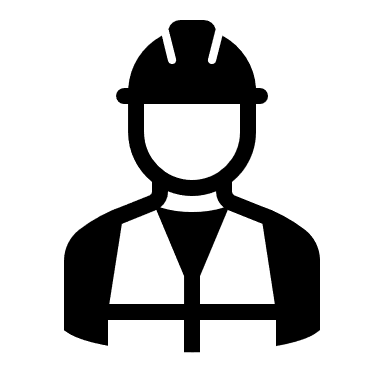 Security & Compliance
Talent & Skill Gaps
PEH WEI WOOI
Fusing Shift Left, Automation & AI Solutions to Elevating Testing Efficiency
Overcoming Challenges
Challenges in Implementation
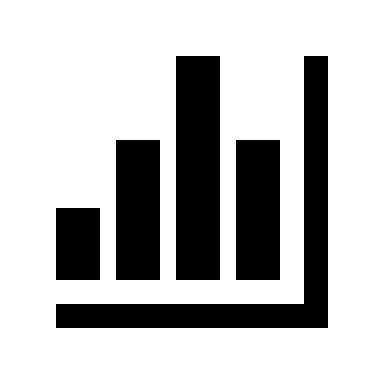 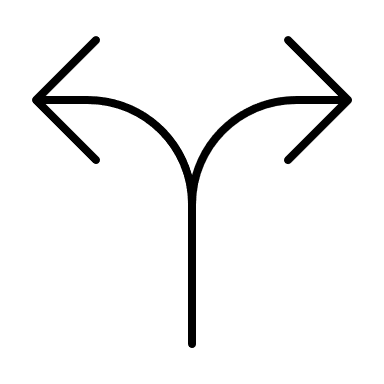 Culture & Organization Resistance
Data Availability & Quality
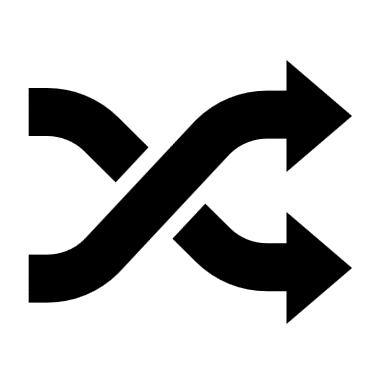 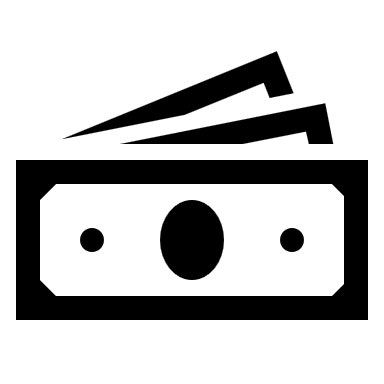 Cost & Resource Allocation
Integration Complexity
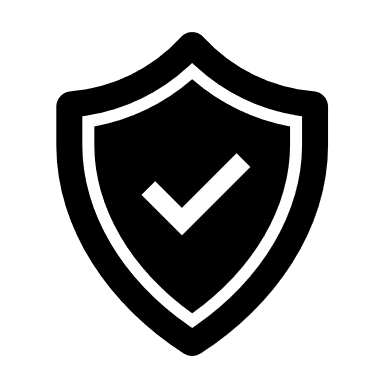 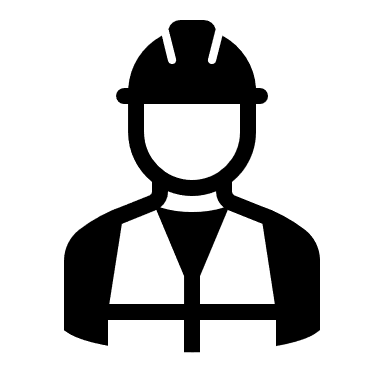 Security & Compliance
Talent & Skill Gaps
PEH WEI WOOI
Fusing Shift Left, Automation & AI Solutions to Elevating Testing Efficiency
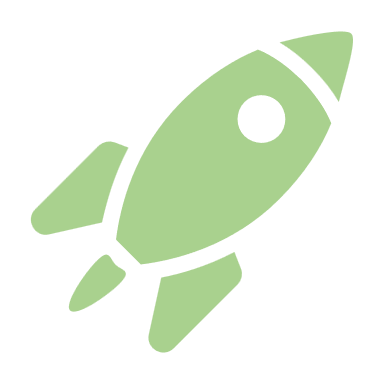 Overcoming Challenges
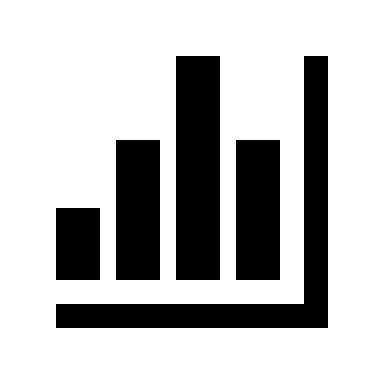 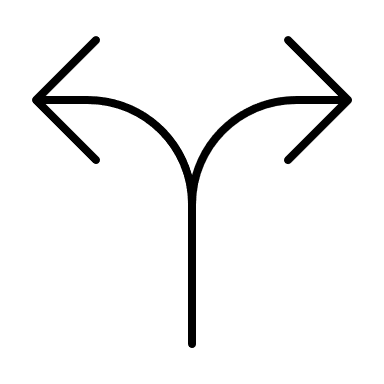 Culture & Organization Resistance
Data Availability & Quality
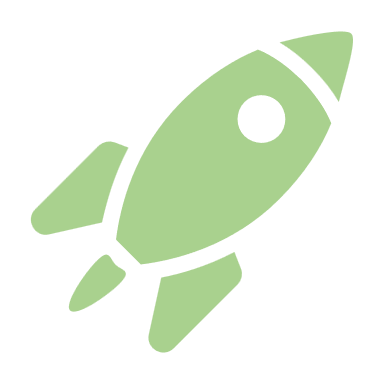 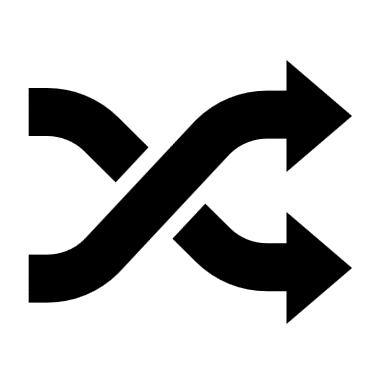 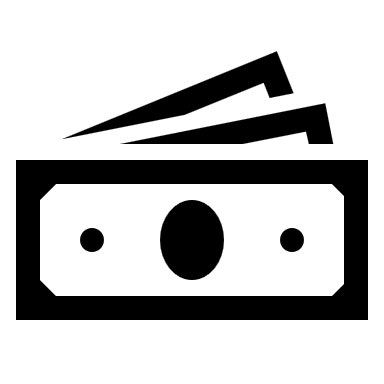 Cost & Resource Allocation
Integration Complexity
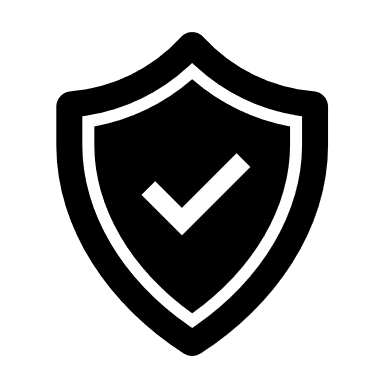 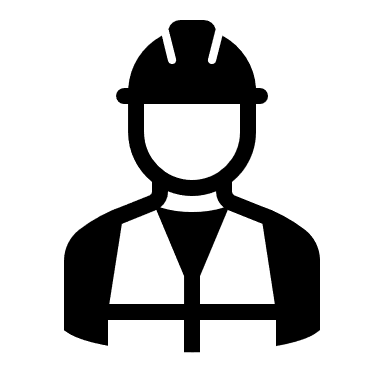 Security & Compliance
Talent & Skill Gaps
PEH WEI WOOI
Challenges in Implementation
Fusing Shift Left, Automation & AI Solutions to Elevating Testing Efficiency
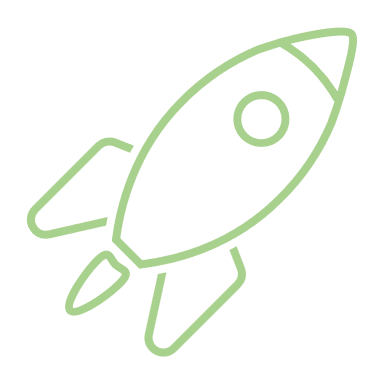 Overcoming Challenges
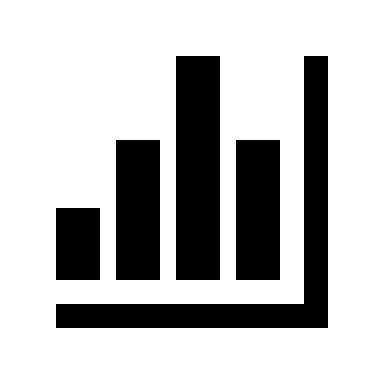 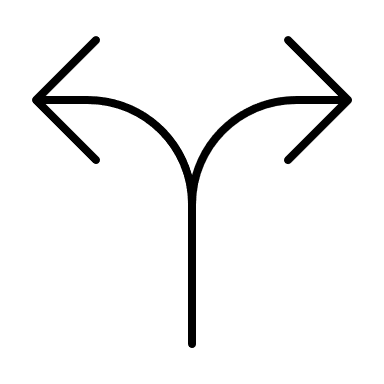 Culture & Organization Resistance
Data Availability & Quality
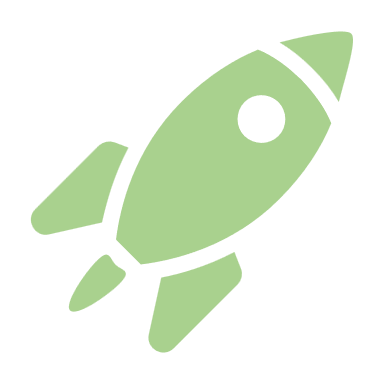 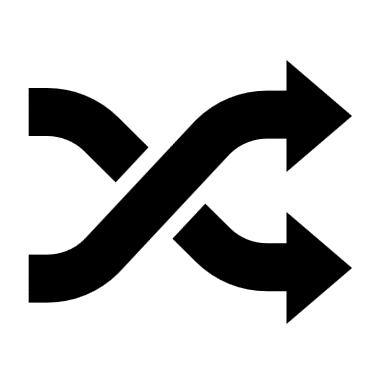 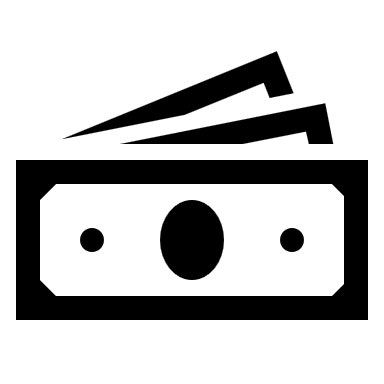 Cost & Resource Allocation
Integration Complexity
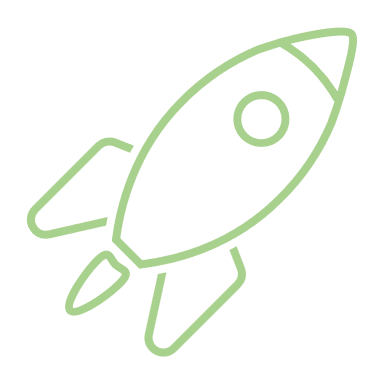 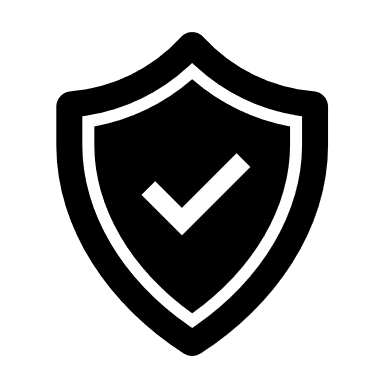 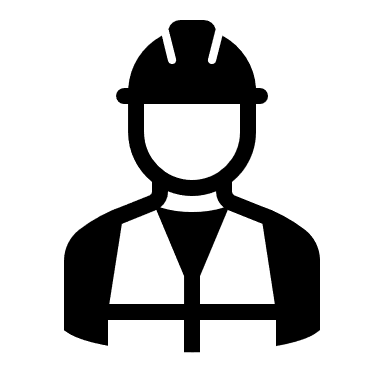 Security & Compliance
Talent & Skill Gaps
PEH WEI WOOI
Fusing Shift Left, Automation & AI Solutions to Elevating Testing Efficiency
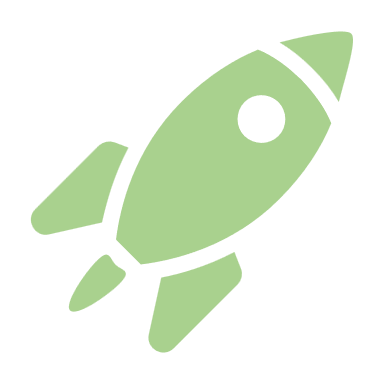 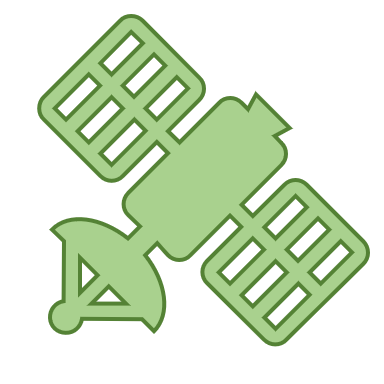 Overcoming Challenges
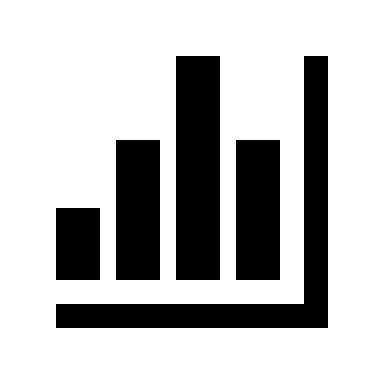 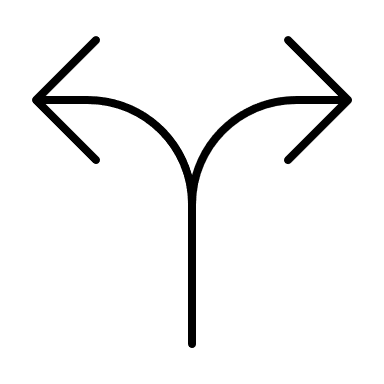 Culture & Organization Resistance
Data Availability & Quality
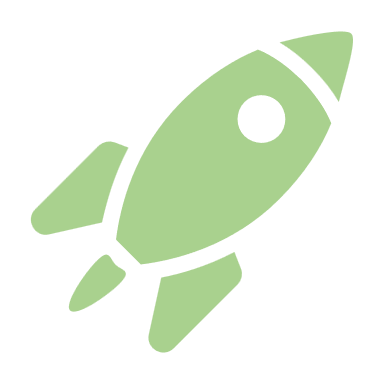 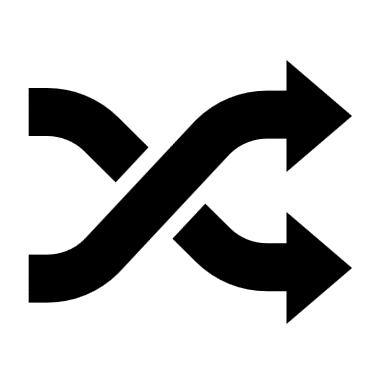 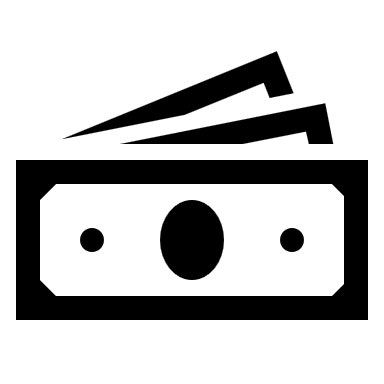 Cost & Resource Allocation
Integration Complexity
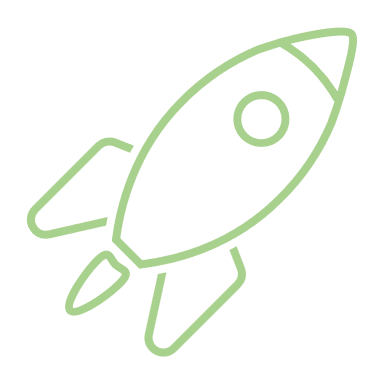 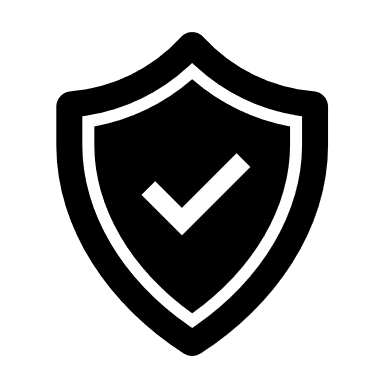 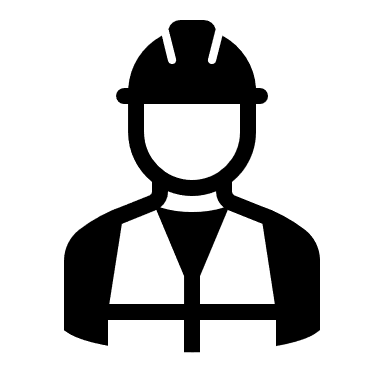 Security & Compliance
Talent & Skill Gaps
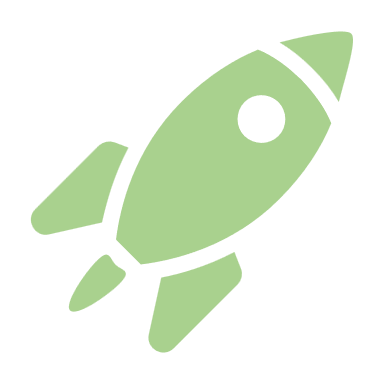 PEH WEI WOOI
Fusing Shift Left, Automation & AI Solutions to Elevating Testing Efficiency
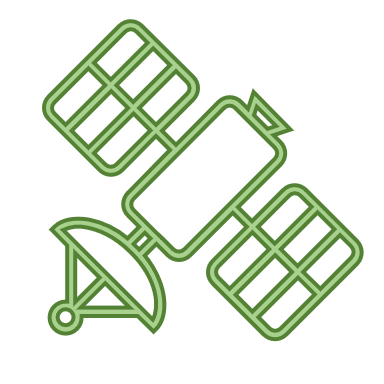 Overcoming Challenges
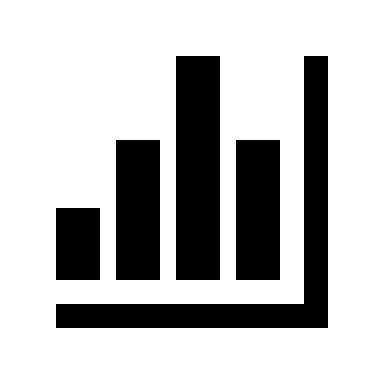 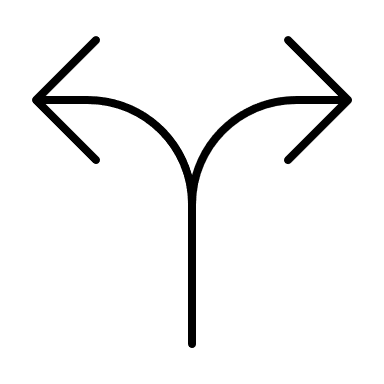 Culture & Organization Resistance
Data Availability & Quality
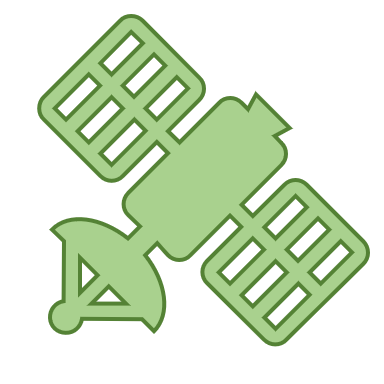 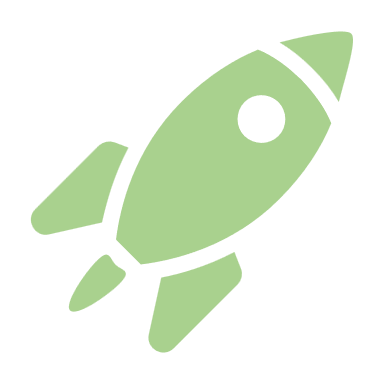 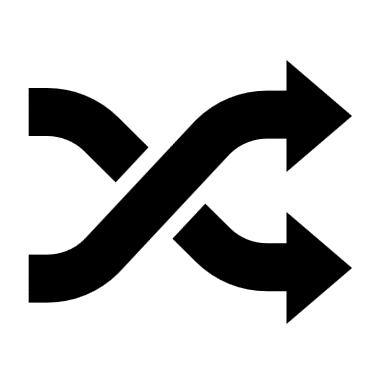 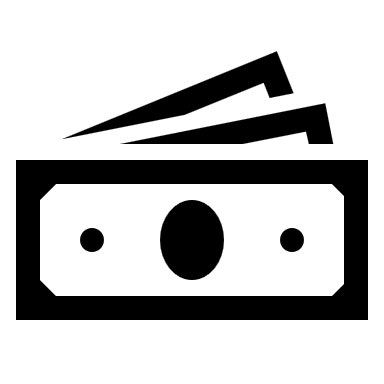 Cost & Resource Allocation
Integration Complexity
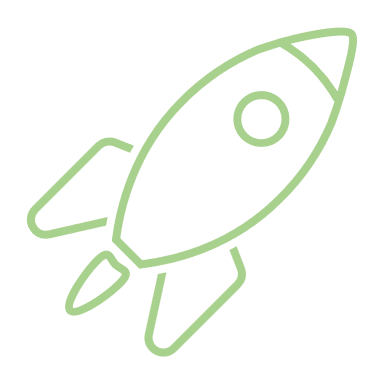 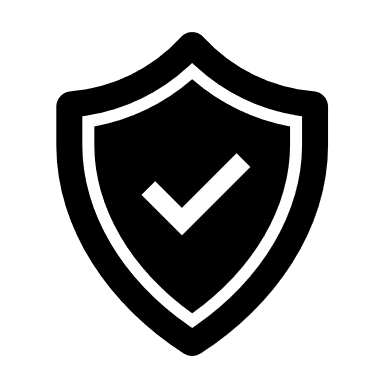 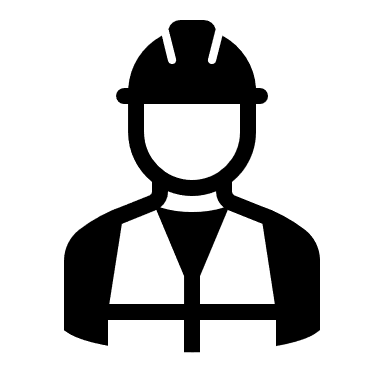 Security & Compliance
Talent & Skill Gaps
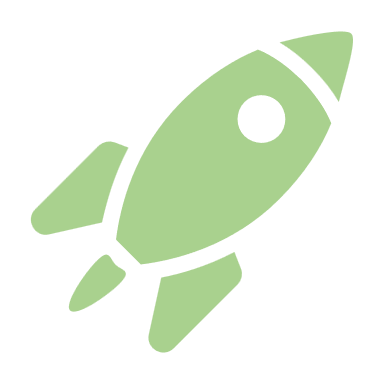 PEH WEI WOOI
Fusing Shift Left, Automation & AI Solutions to Elevating Testing Efficiency
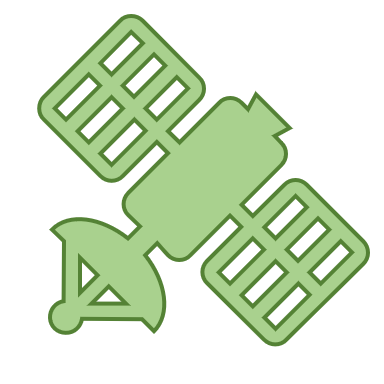 Overcoming Challenges
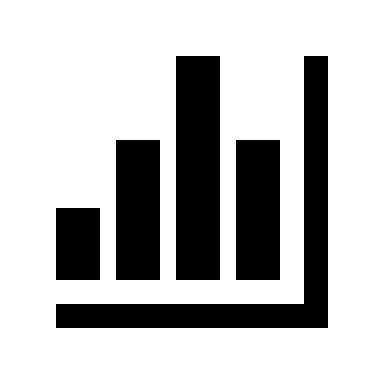 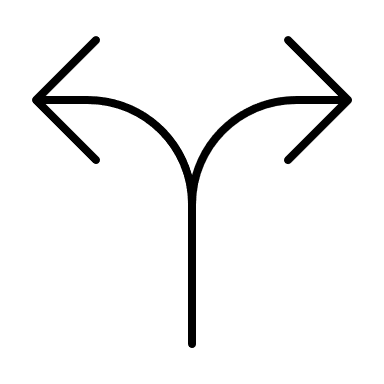 Culture & Organization Resistance
Data Availability & Quality
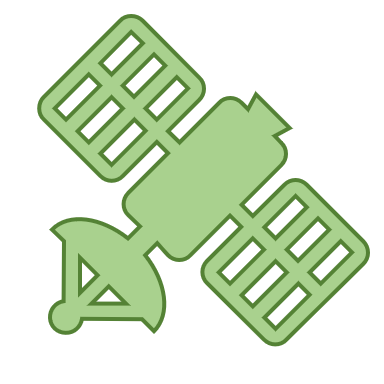 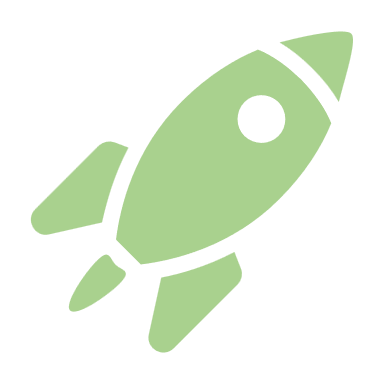 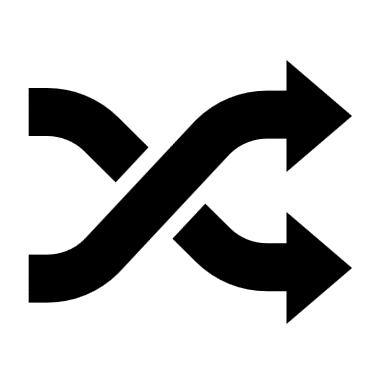 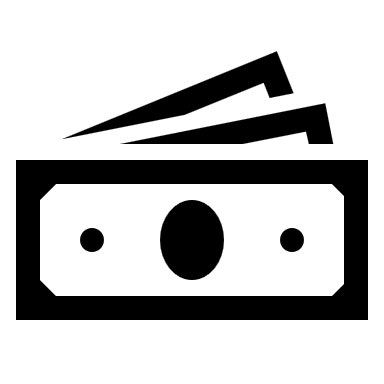 Cost & Resource Allocation
Integration Complexity
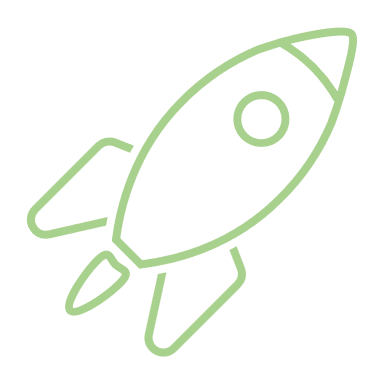 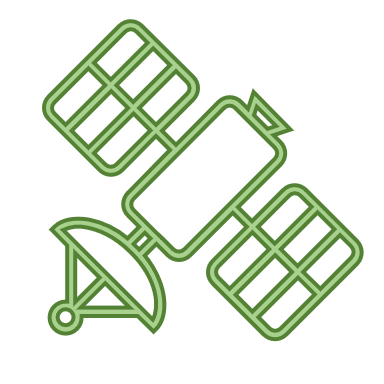 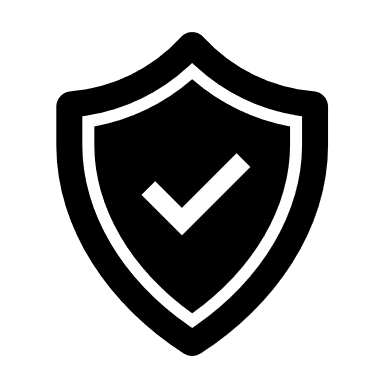 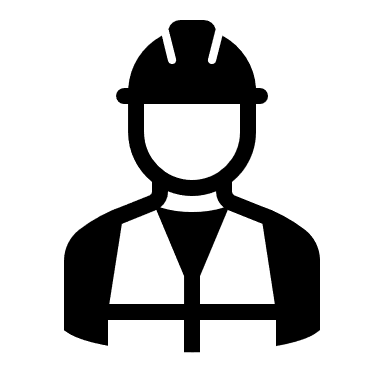 Security & Compliance
Talent & Skill Gaps
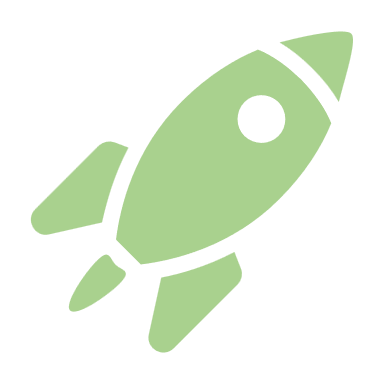 PEH WEI WOOI
Fusing Shift Left, Automation & AI Solutions to Elevating Testing Efficiency
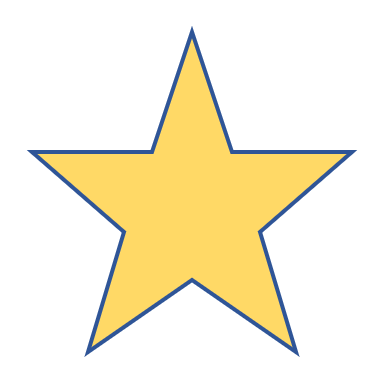 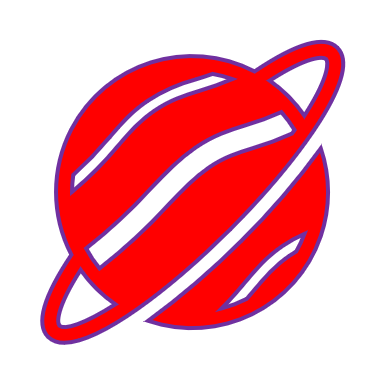 Focus on Small Wins to make an immediate impact
This approach accelerates the development life cycle and ensures faster time-to-market, resulting in a more streamlined & high-quality software development process
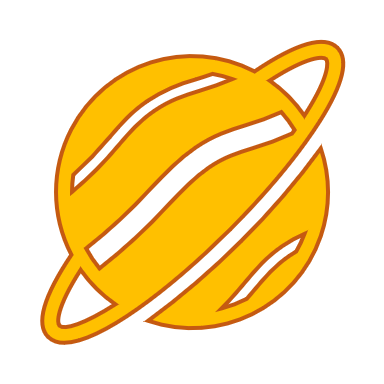 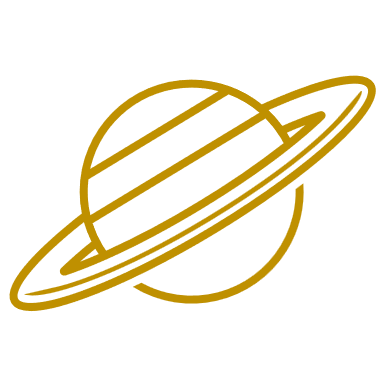 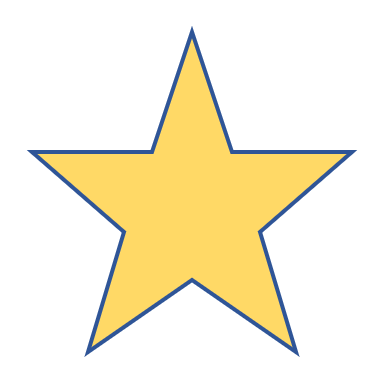 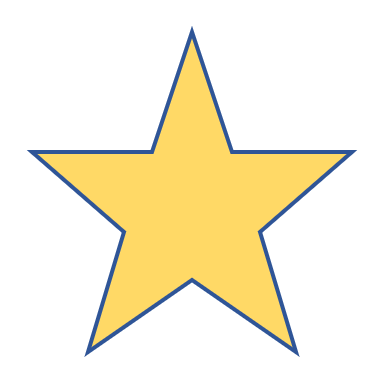 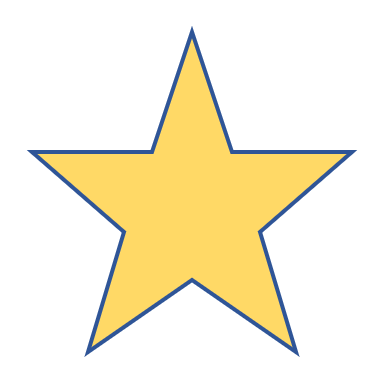 The transformative testing solution incorporates Artificial intelligence (AI) & Automation enabling proactive defect detection, optimizing efficiency & improving overall product quality
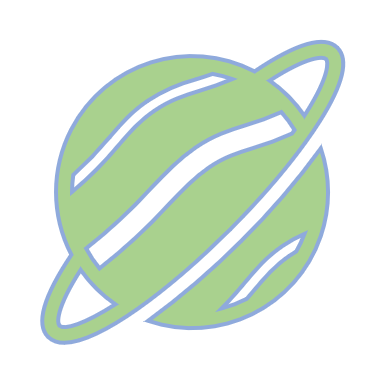 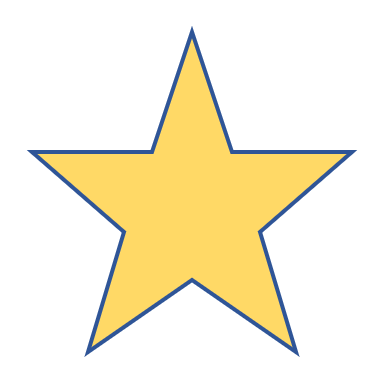 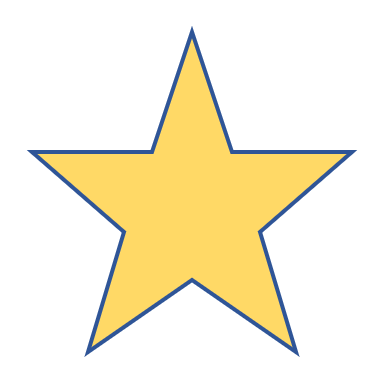 Addressing defects early in the SDLC through Shift Left Testing can drastically reduce costs & development efforts
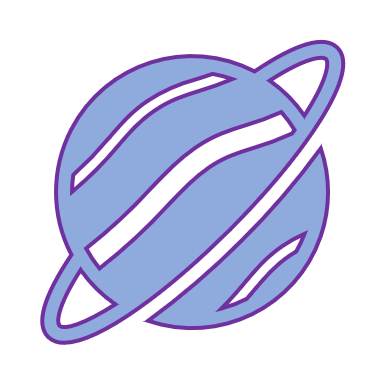 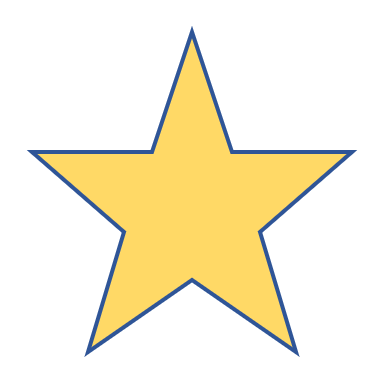 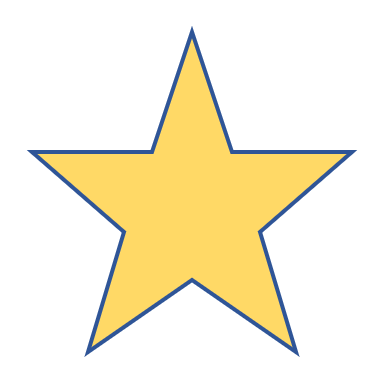 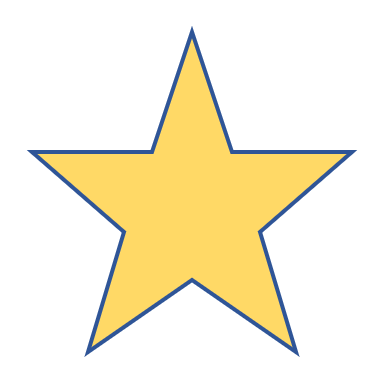 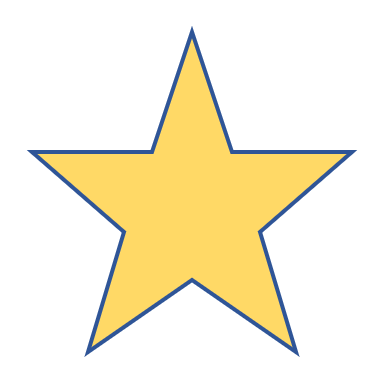 Key Summary
Overcoming Challenges
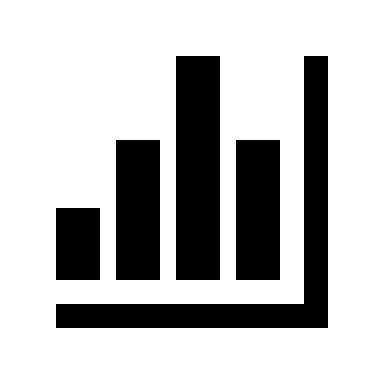 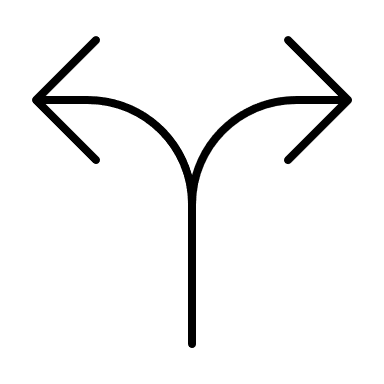 Culture & Organization Resistance
Data Availability & Quality
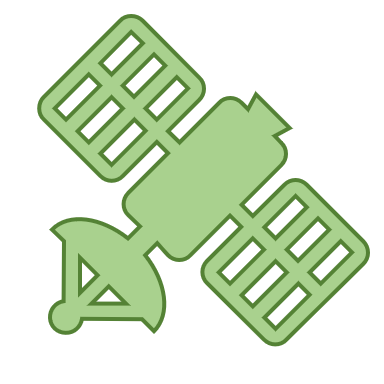 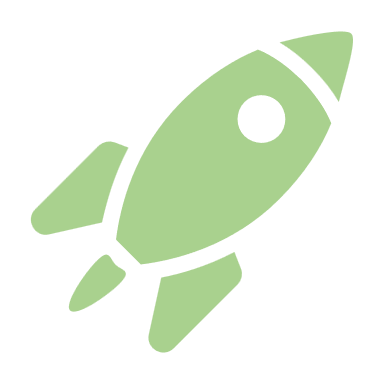 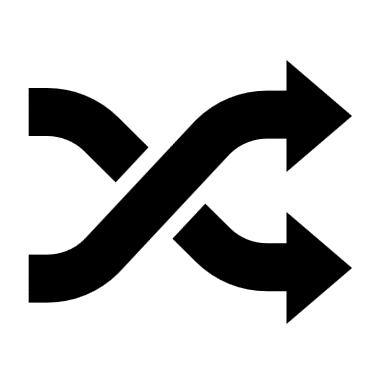 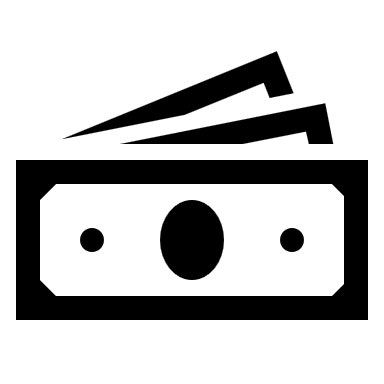 Cost & Resource Allocation
Integration Complexity
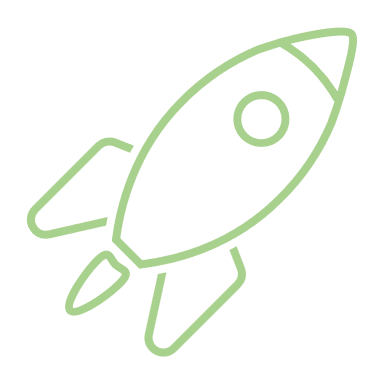 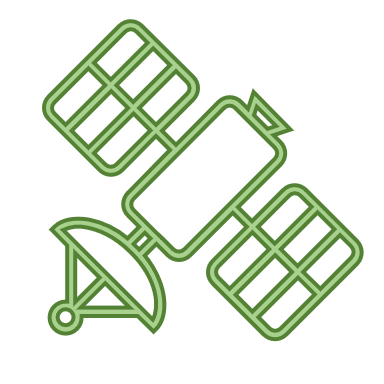 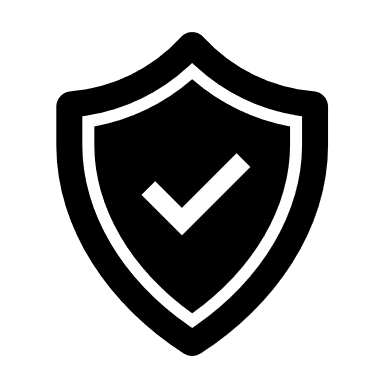 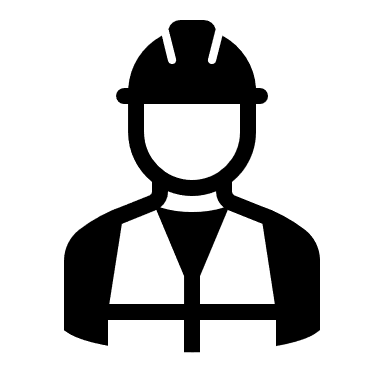 Security & Compliance
Talent & Skill Gaps
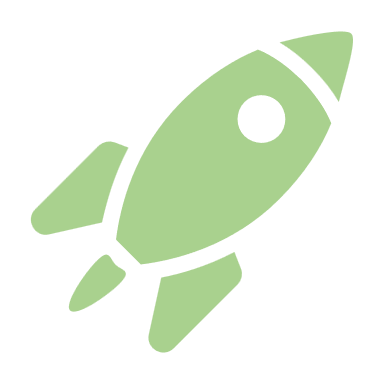 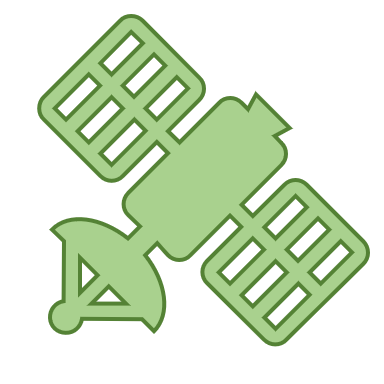 PEH WEI WOOI
Fusing Shift Left, Automation & AI Solutions to Elevating Testing Efficiency
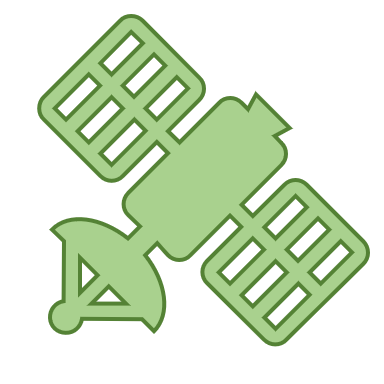 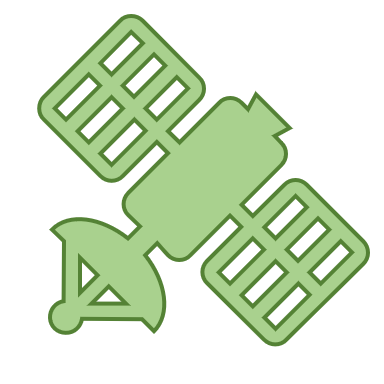 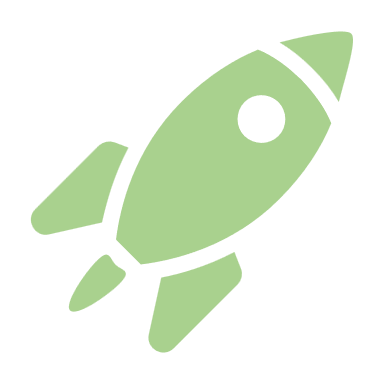 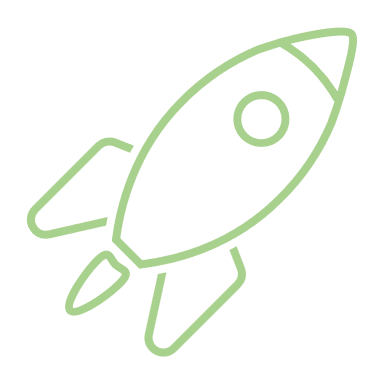 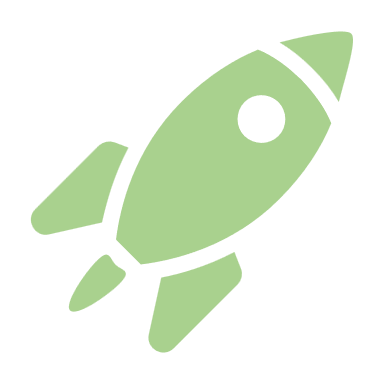 Thank You
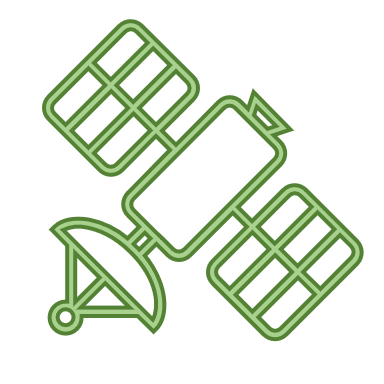 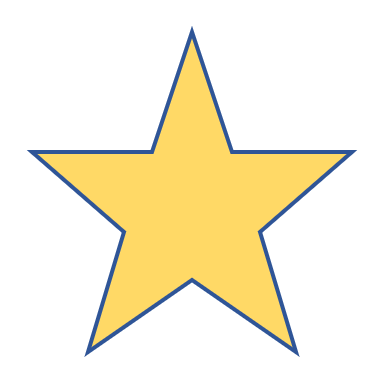 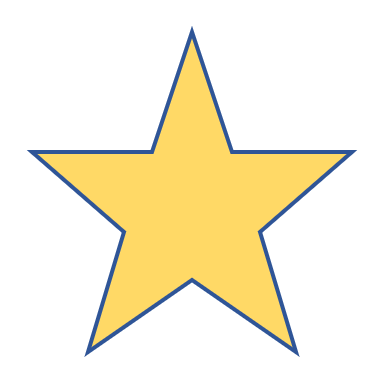 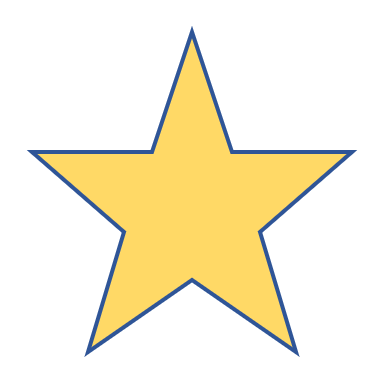 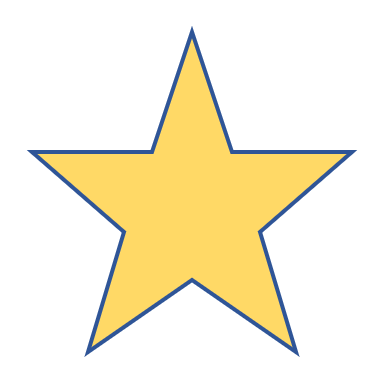 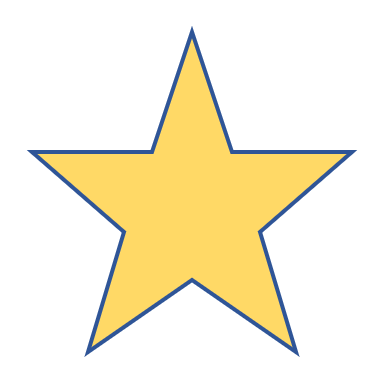 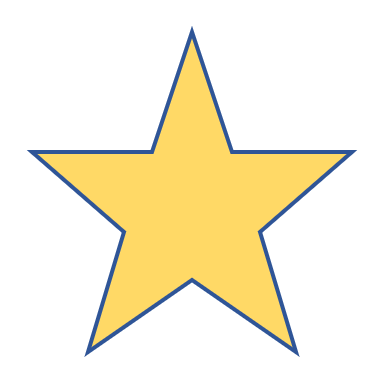 Key Summary
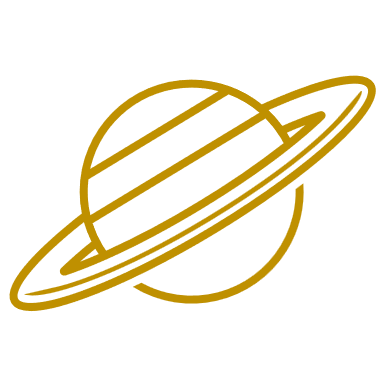 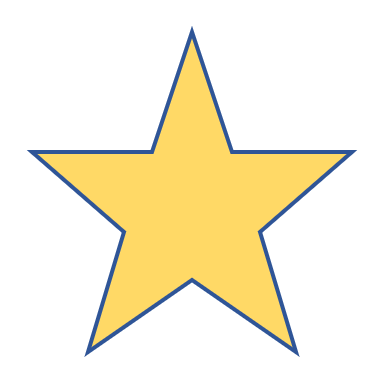 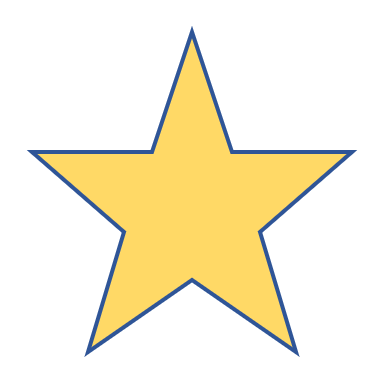 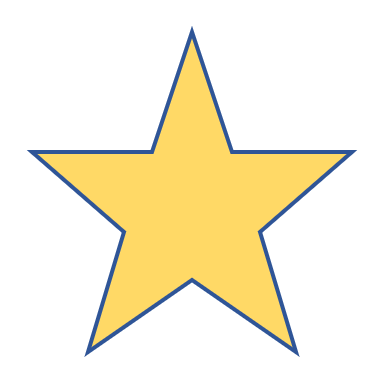 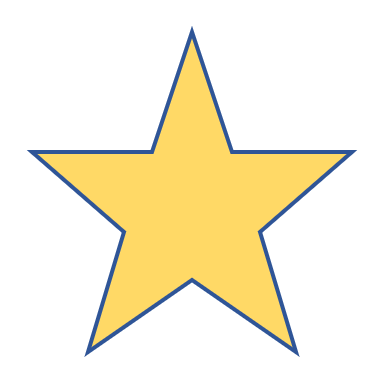 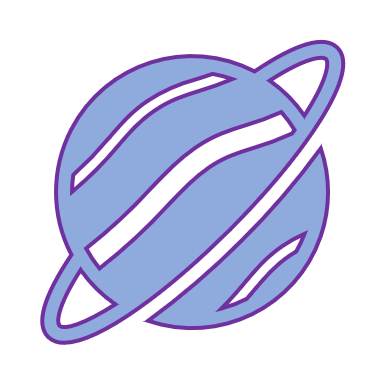 Addressing defects early in the SDLC through Shift Left Testing can drastically reduce costs & development efforts
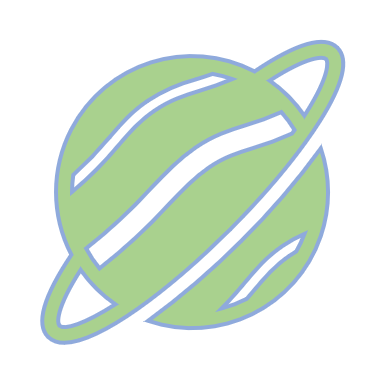 The transformative testing solution incorporates Artificial intelligence (AI) & Automation enabling proactive defect detection, optimizing efficiency & improving overall product quality
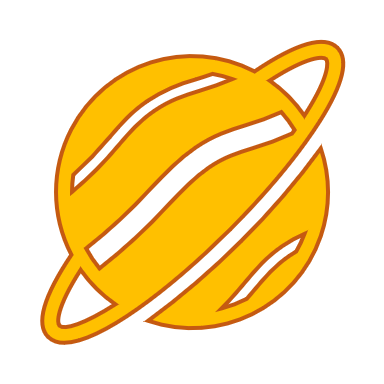 This approach accelerates the development life cycle and ensures faster time-to-market, resulting in a more streamlined & high-quality software development process
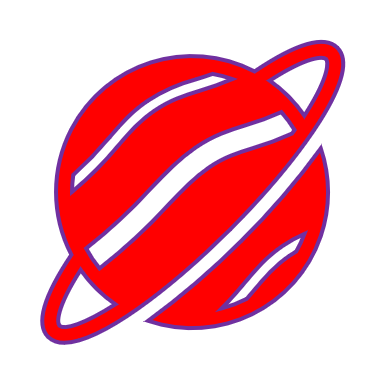 Focus on Small Wins to make an immediate impact
PEH WEI WOOI
Fusing Shift Left, Automation & AI Solutions to Elevating Testing Efficiency
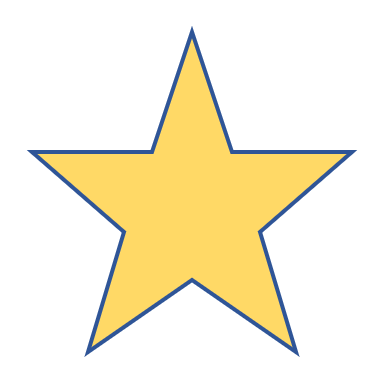 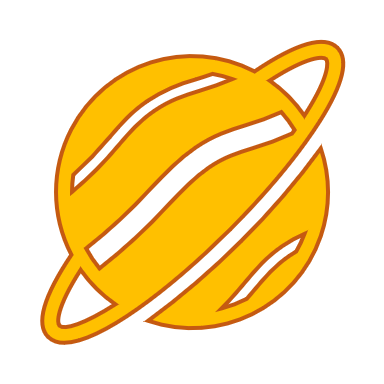 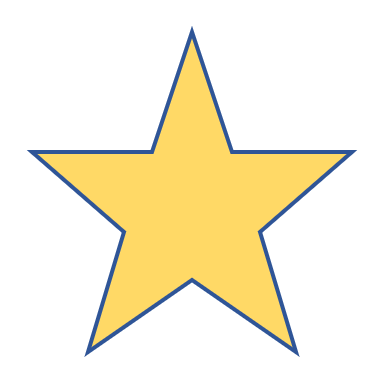 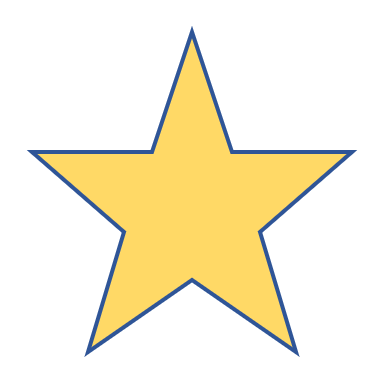 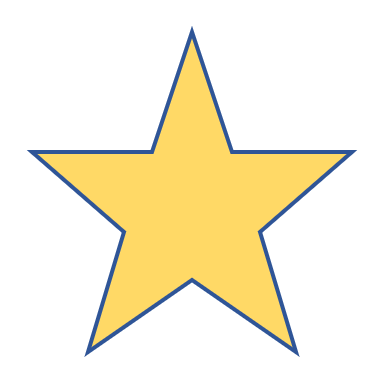 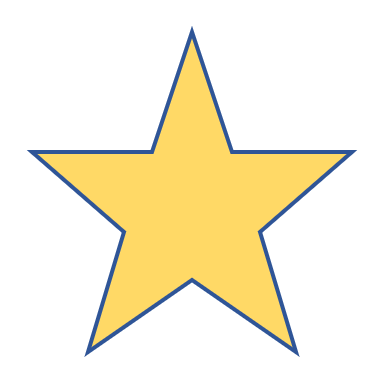 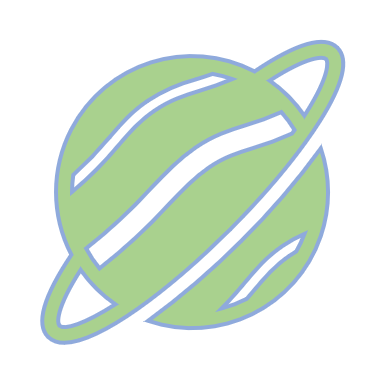 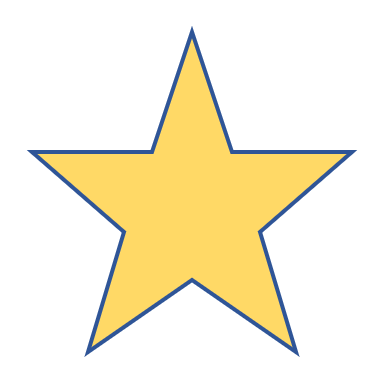 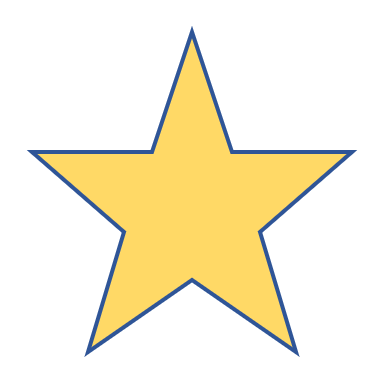 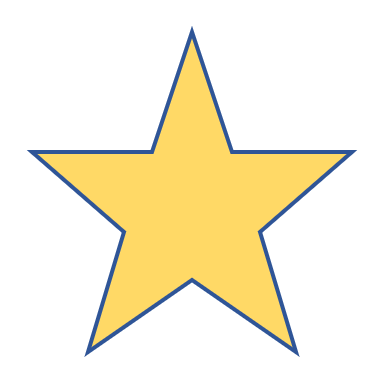 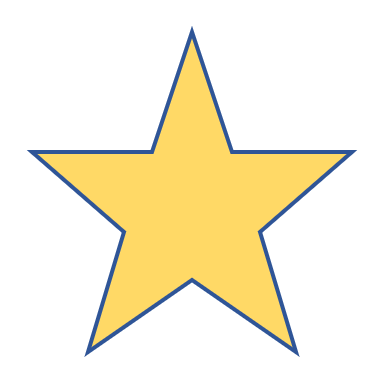 Key Summary
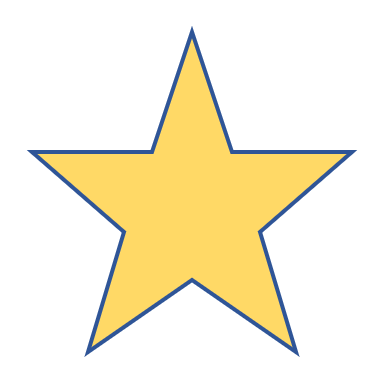 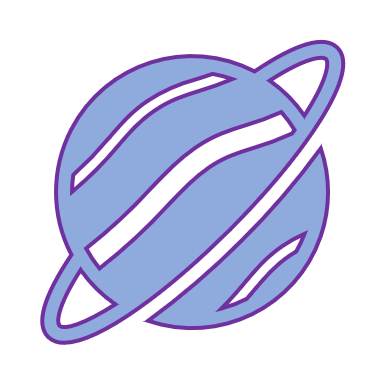 Thank You
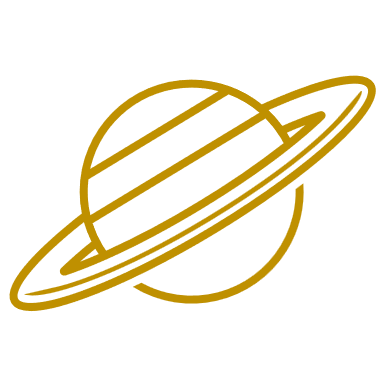 PEH WEI WOOI
Fusing Shift Left, Automation & AI Solutions to Elevating Testing Efficiency
Addressing defects early in the SDLC through Shift Left Testing can drastically reduce costs & development efforts
The transformative testing solution incorporates Artificial intelligence (AI) & Automation enabling proactive defect detection, optimizing efficiency & improving overall product quality
This approach accelerates the development life cycle and ensures faster time-to-market, resulting in a more streamlined & high-quality software development process